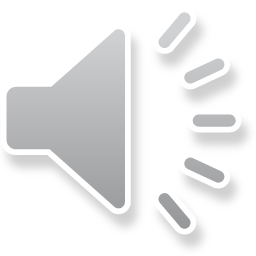 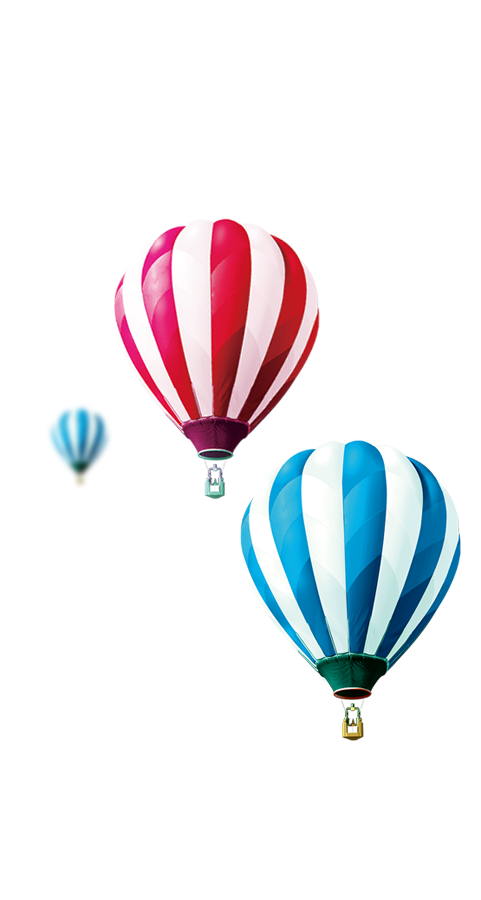 TRƯỜNG TIỂU HỌC TRƯỜNG THỊNH
CHÀO MỪNG CÁC EM ĐẾN VỚI TIẾT
TIẾNG VIỆT LỚP 1
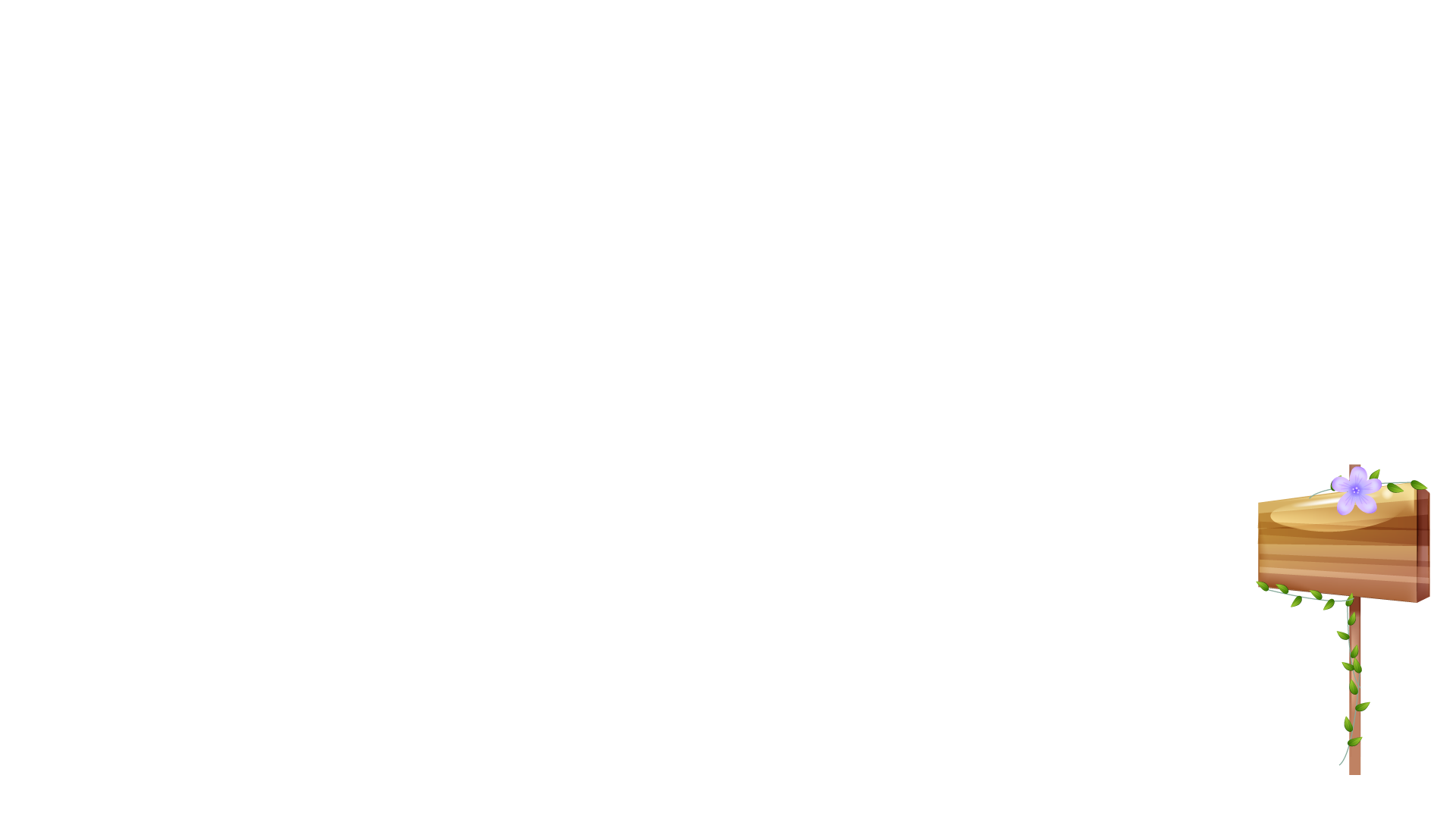 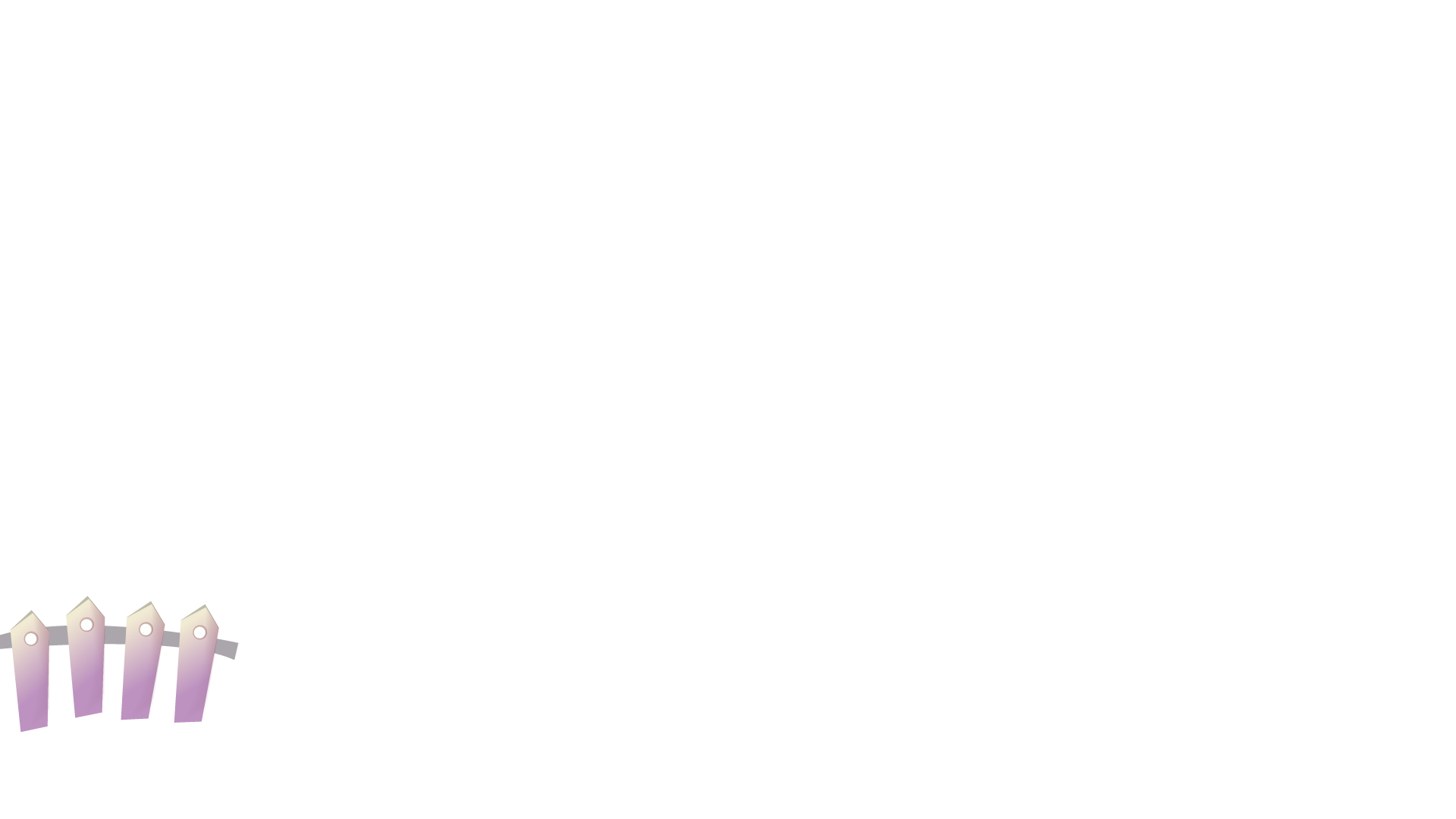 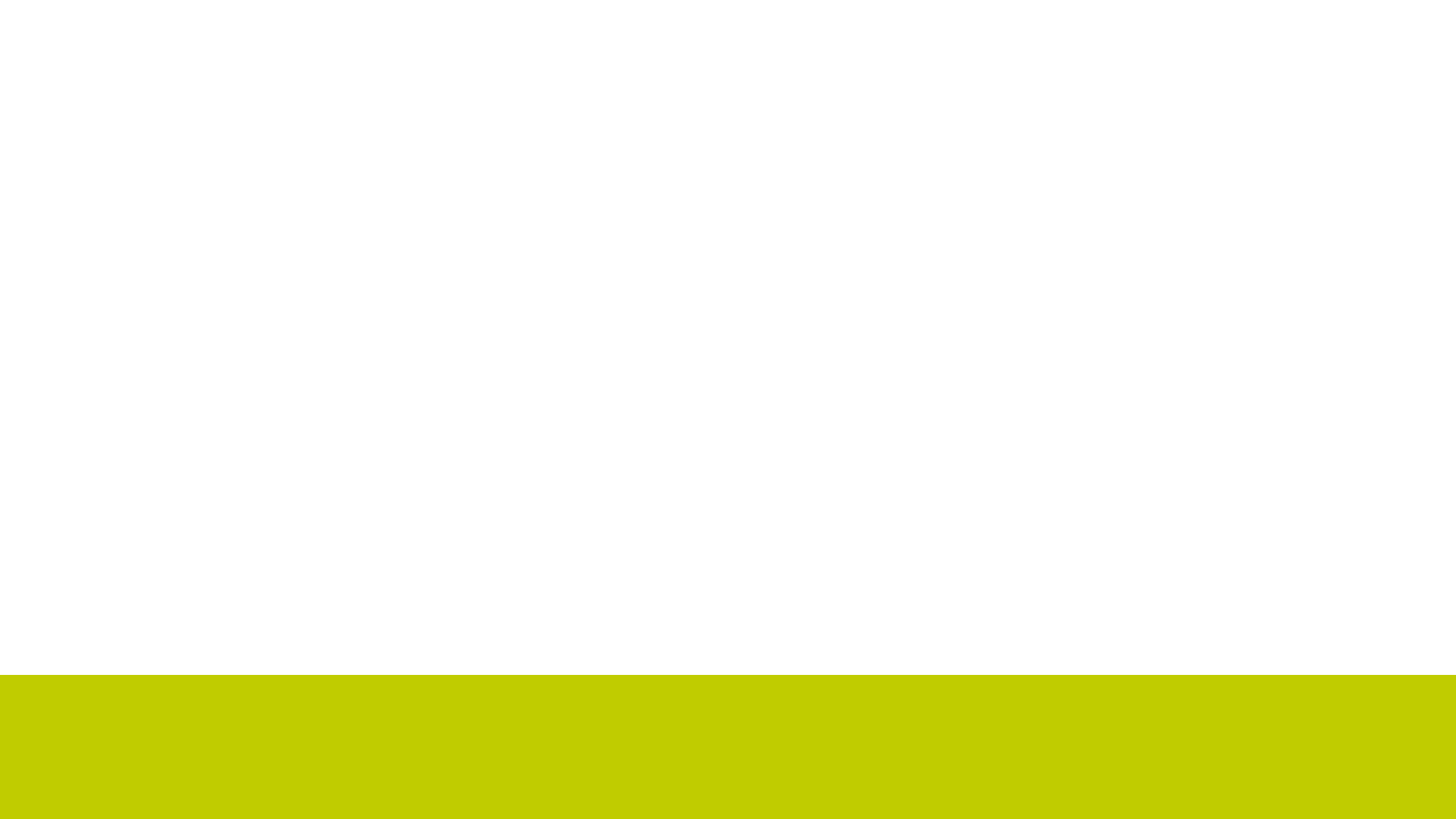 Giáo viên: Trương Thị Thu Trà
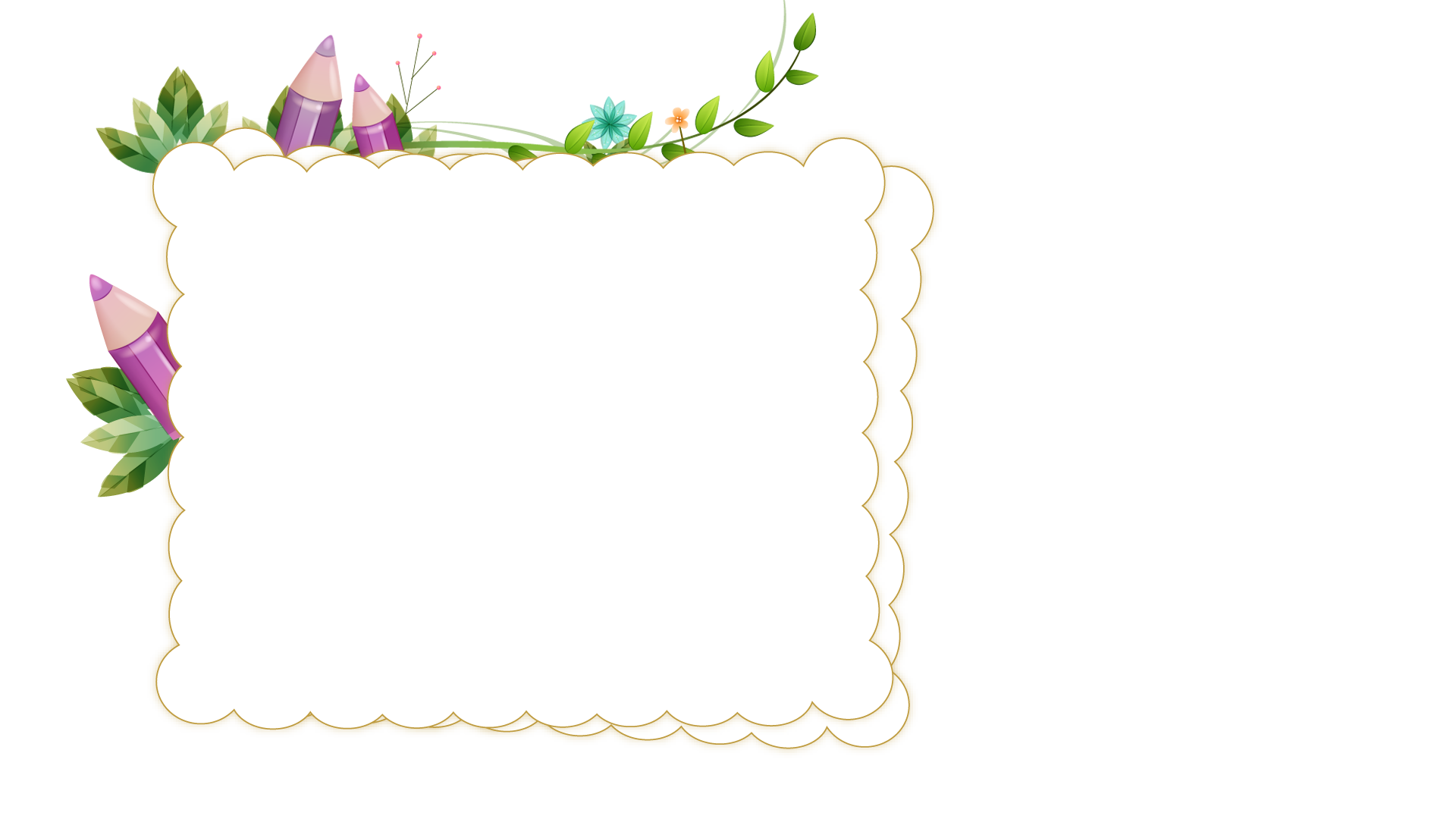 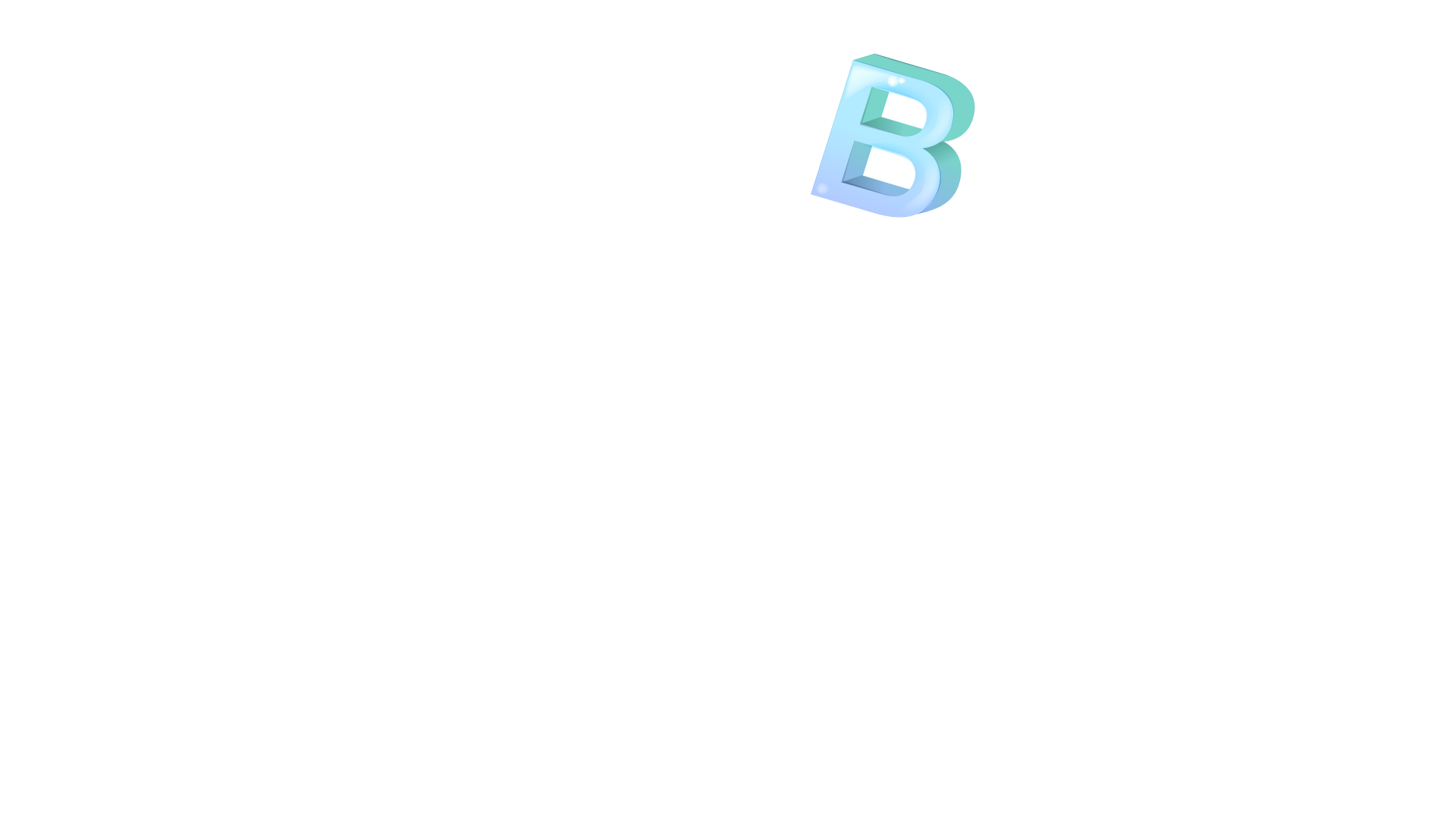 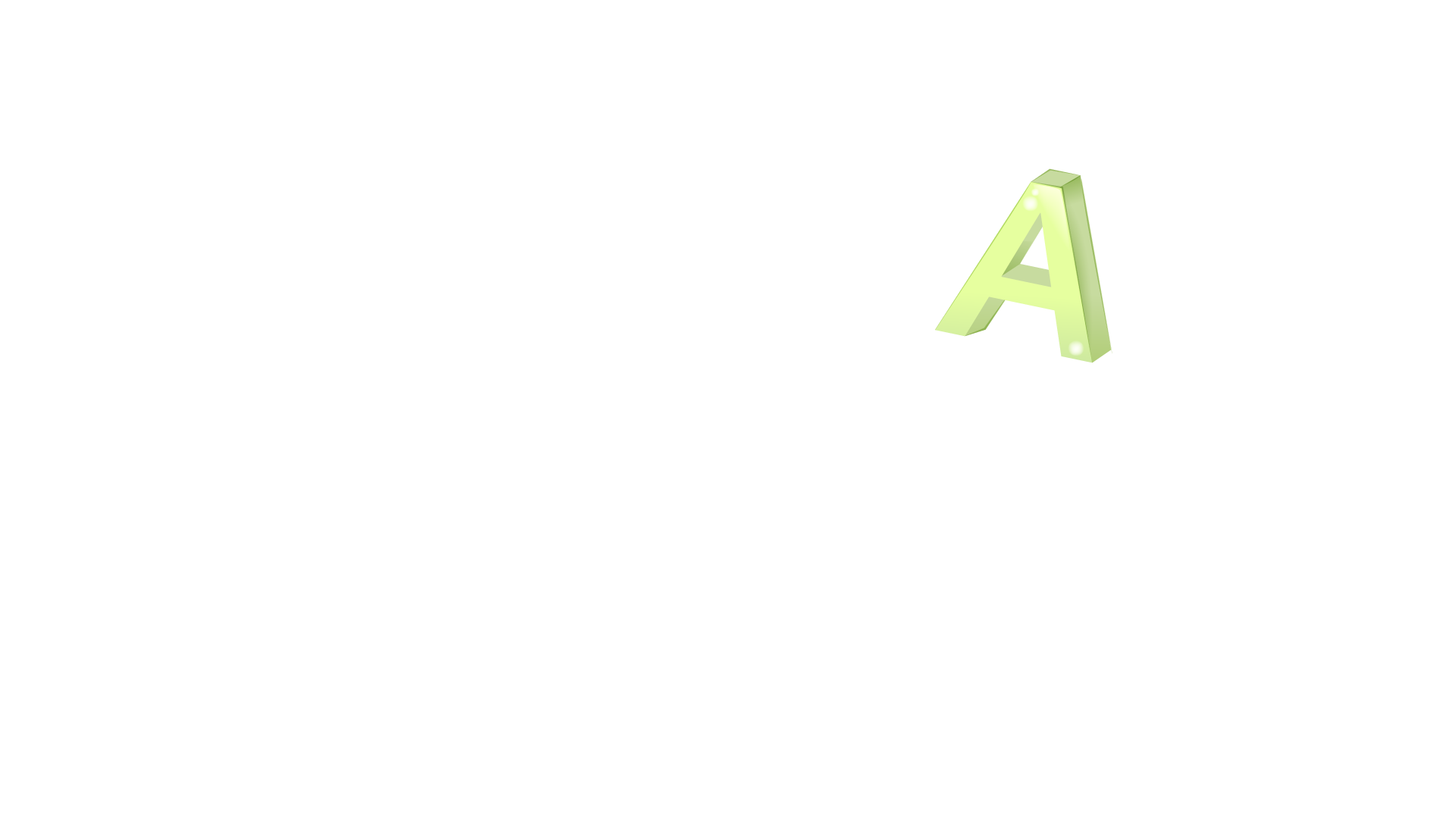 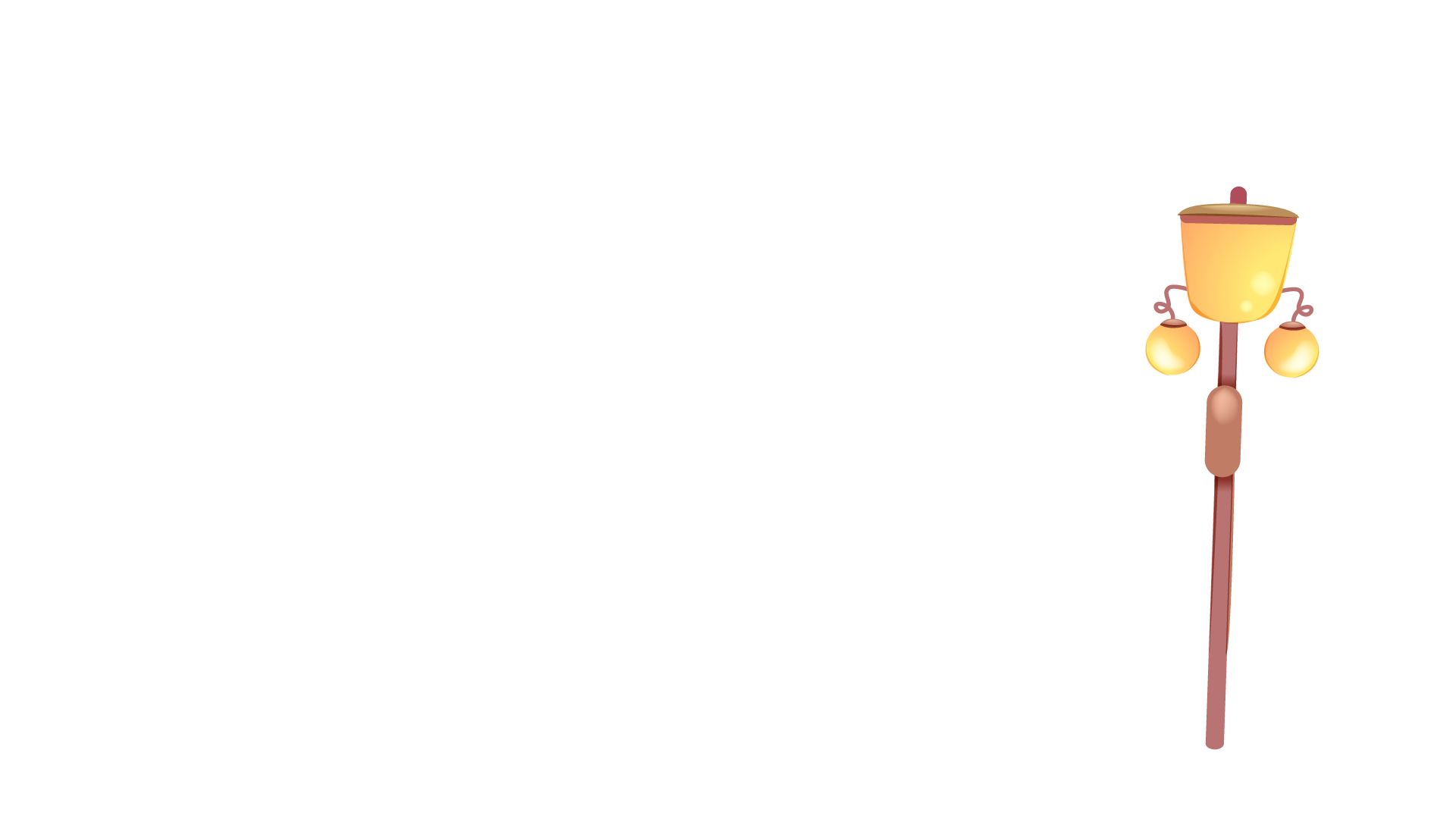 TIÕT 1
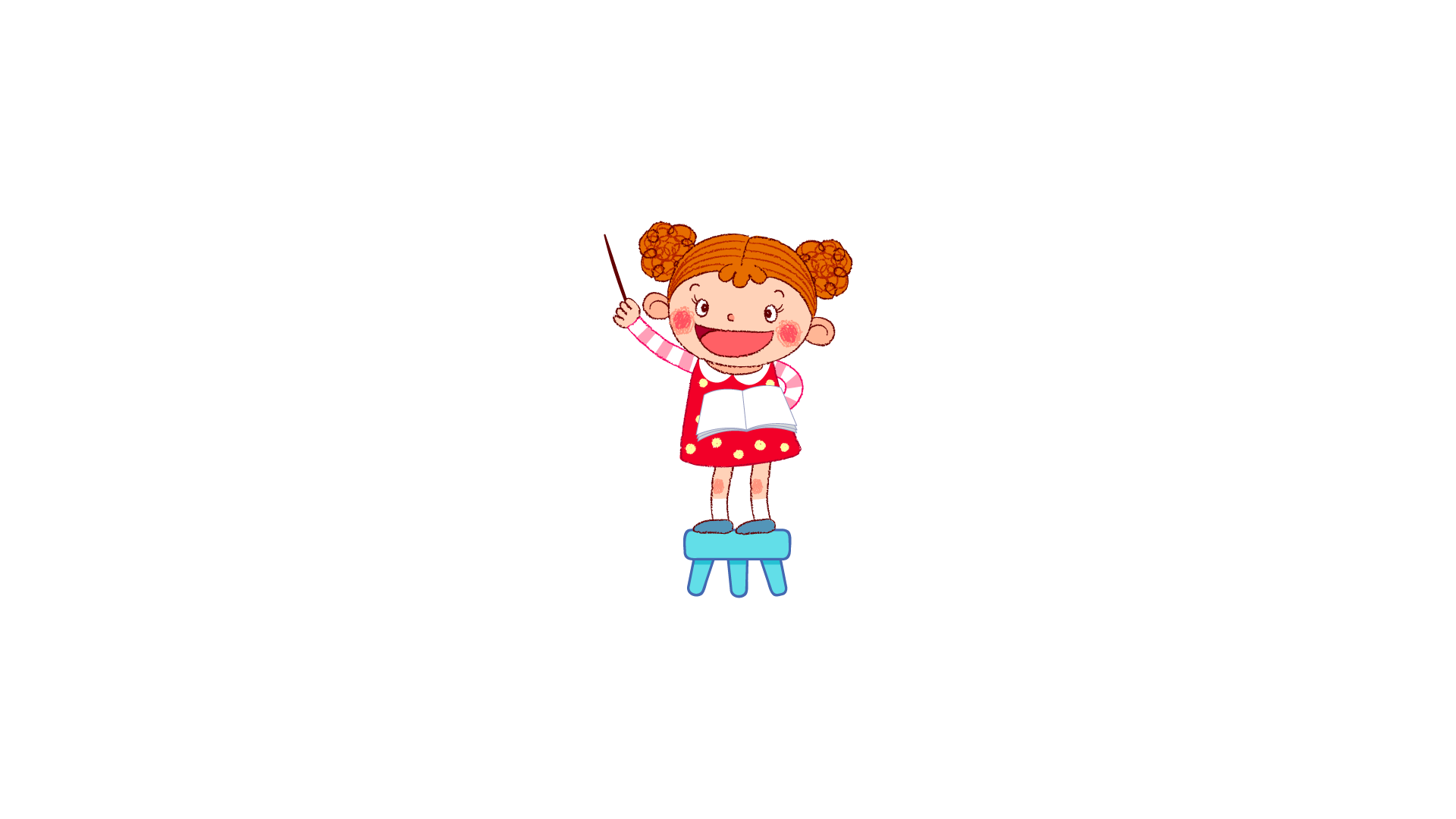 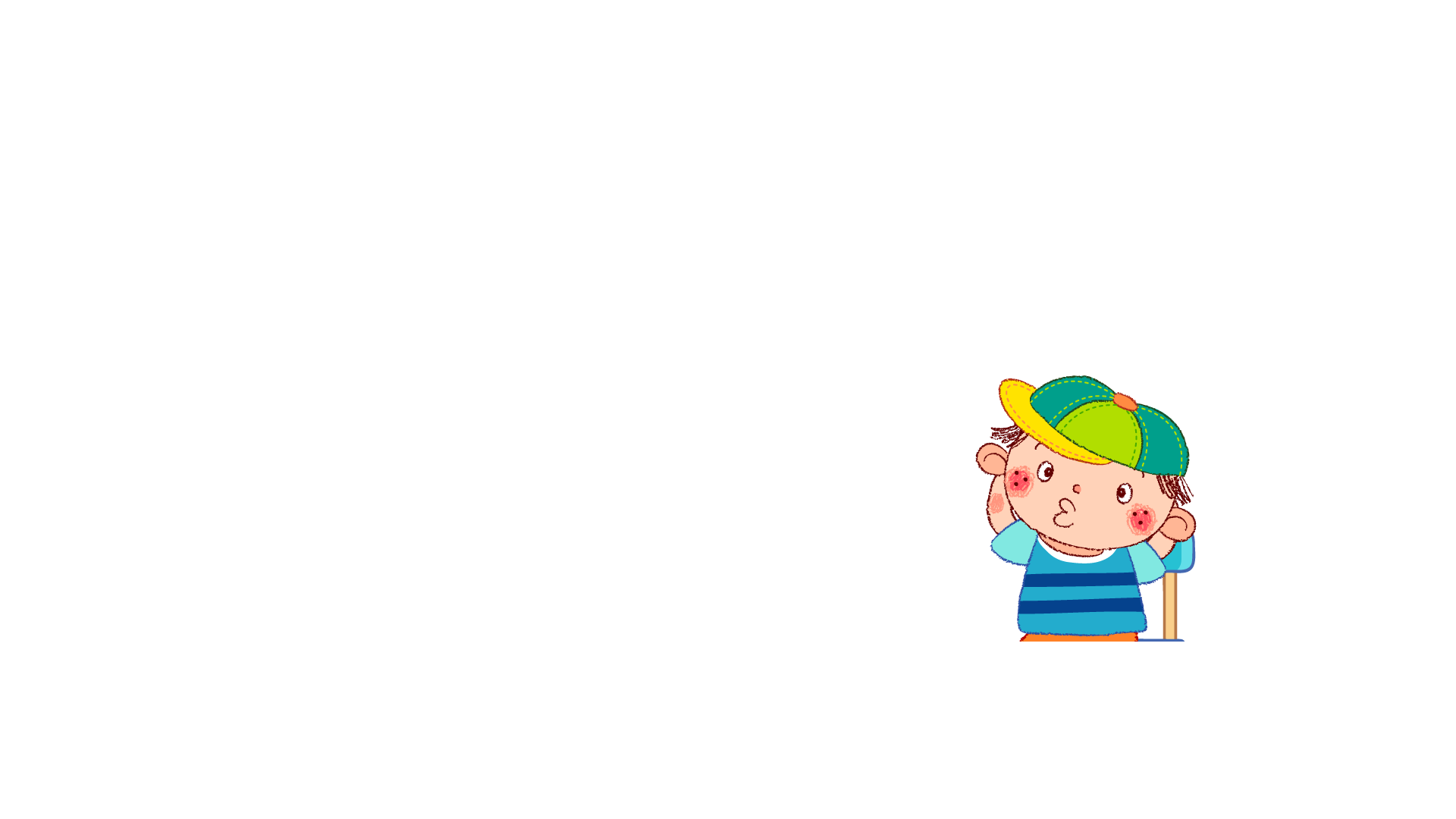 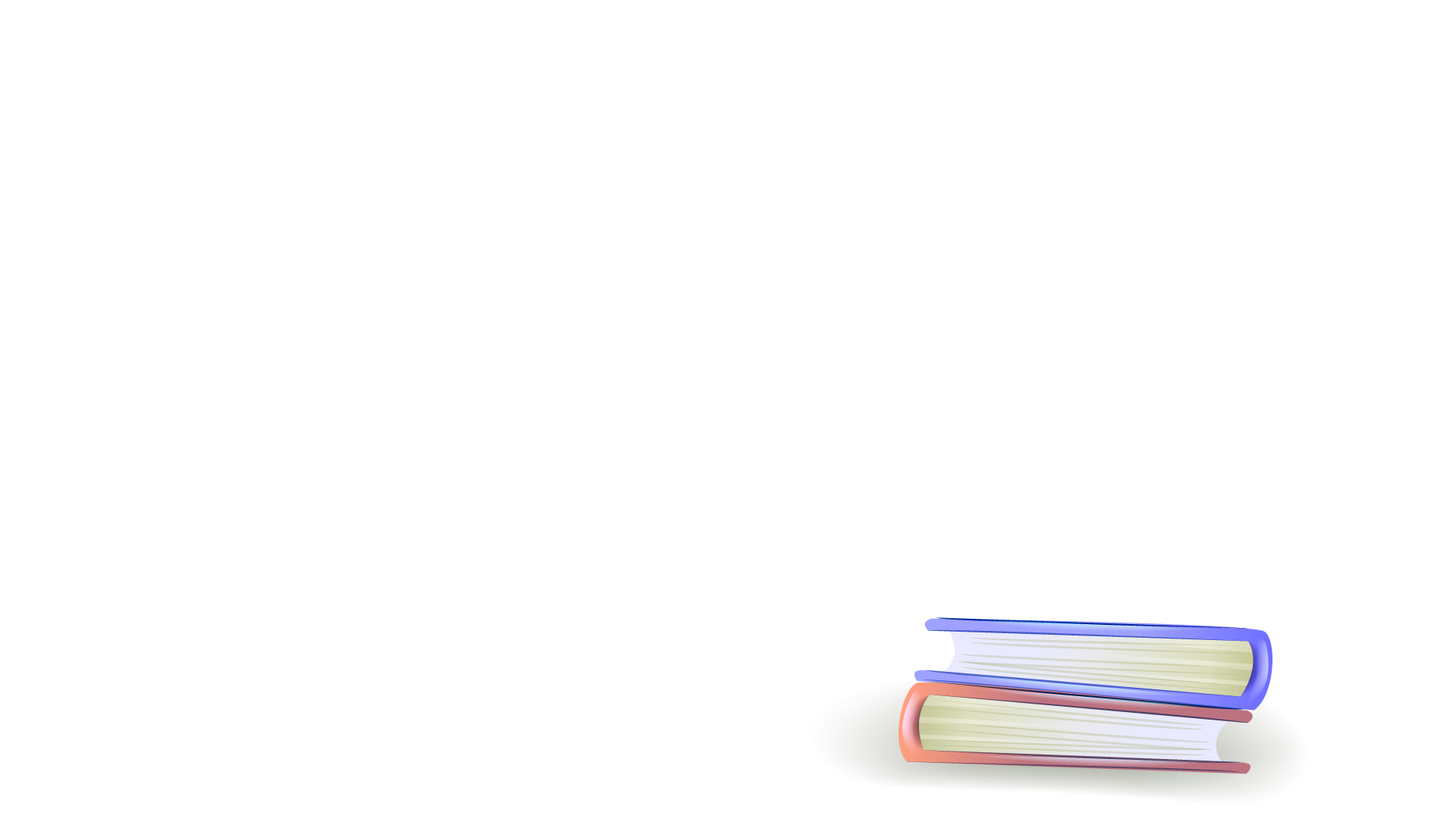 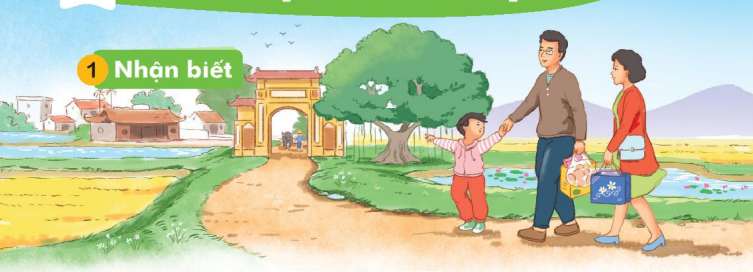 1
NhËn biÕt
C¶ nhµ tõ phè vÒ th¨m quª.
ph
qu
TIÕNG VIÖT 1
Bµi 26: Ph  ph  Qu  qu
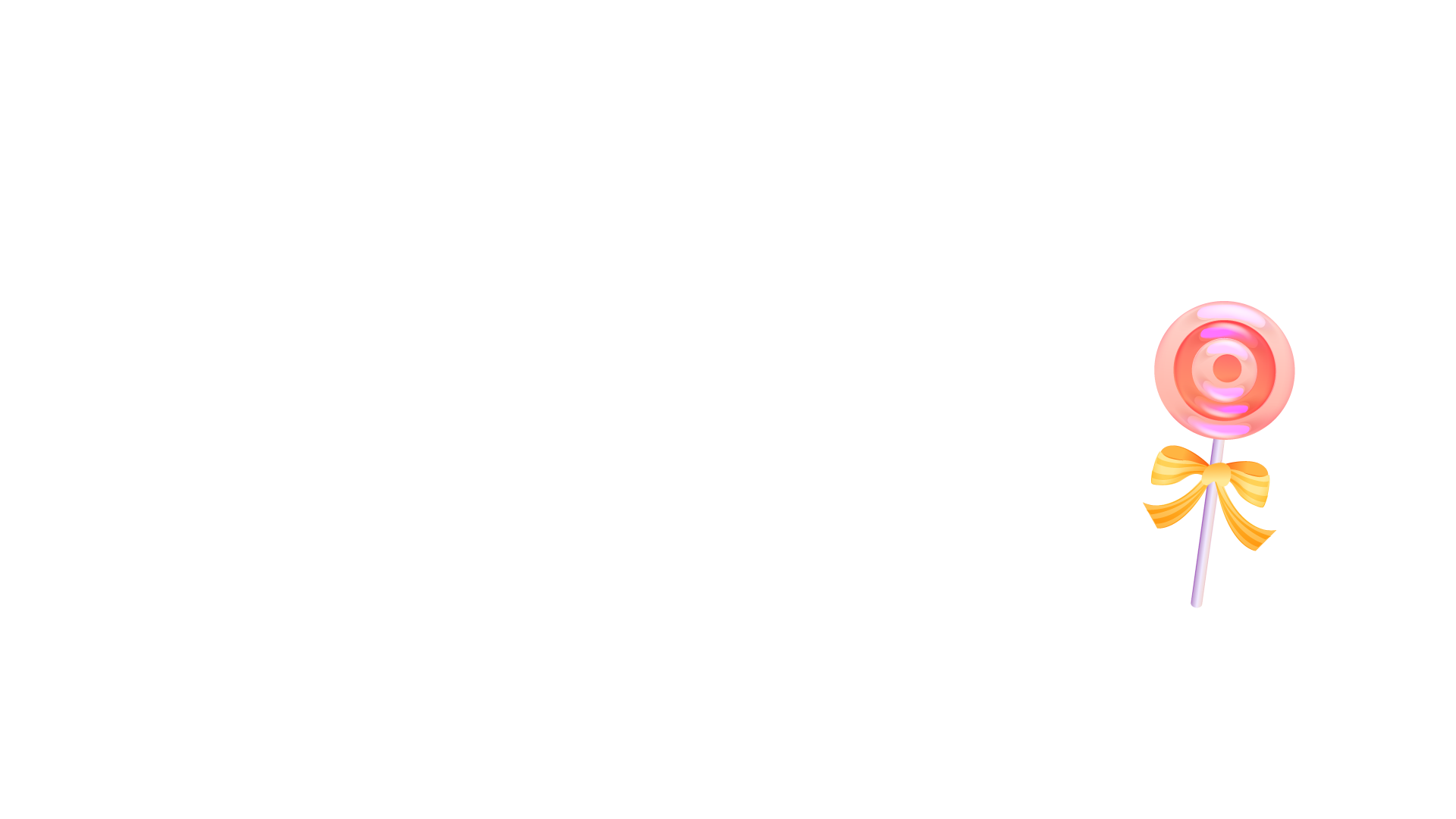 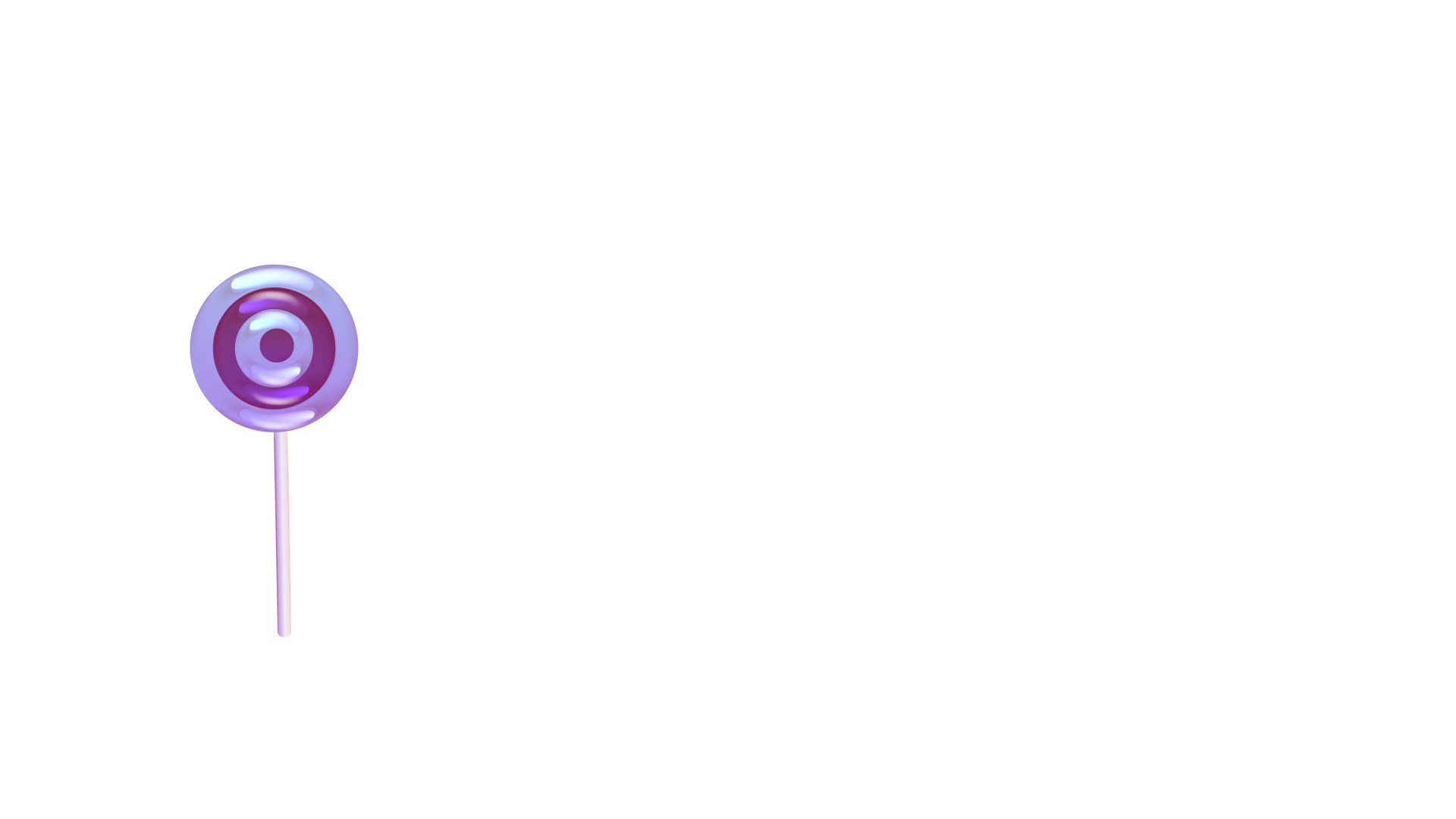 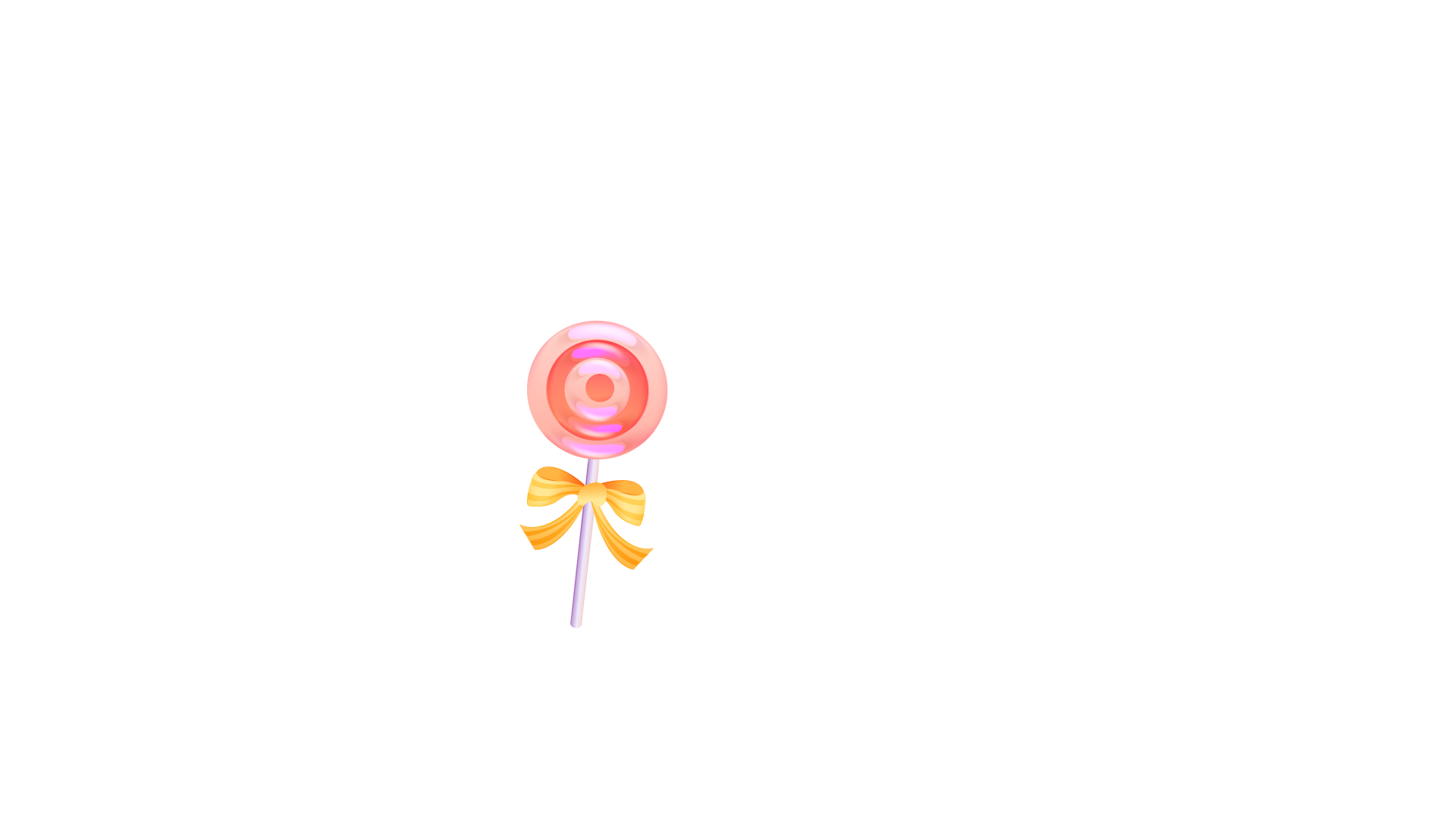 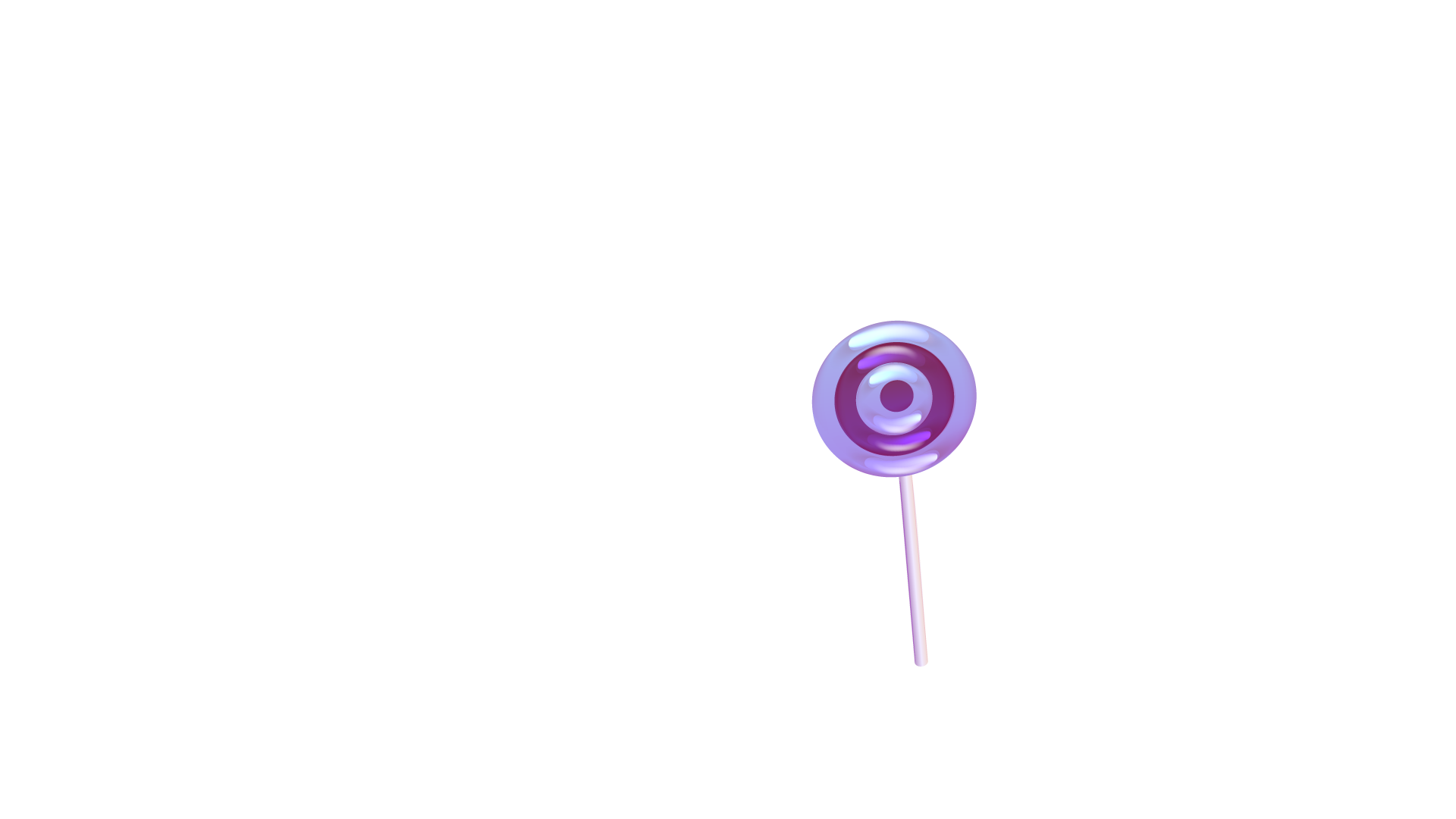 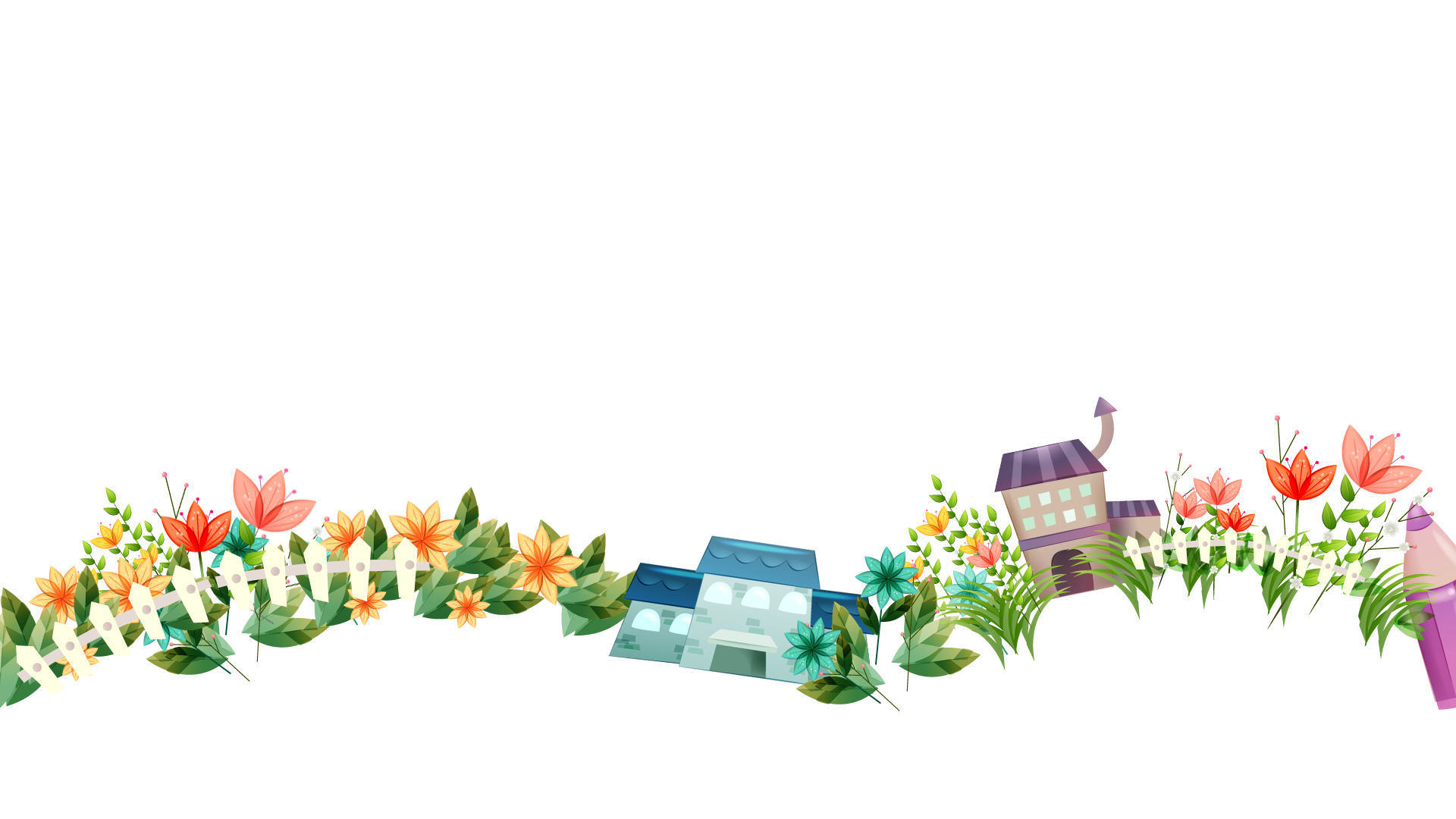 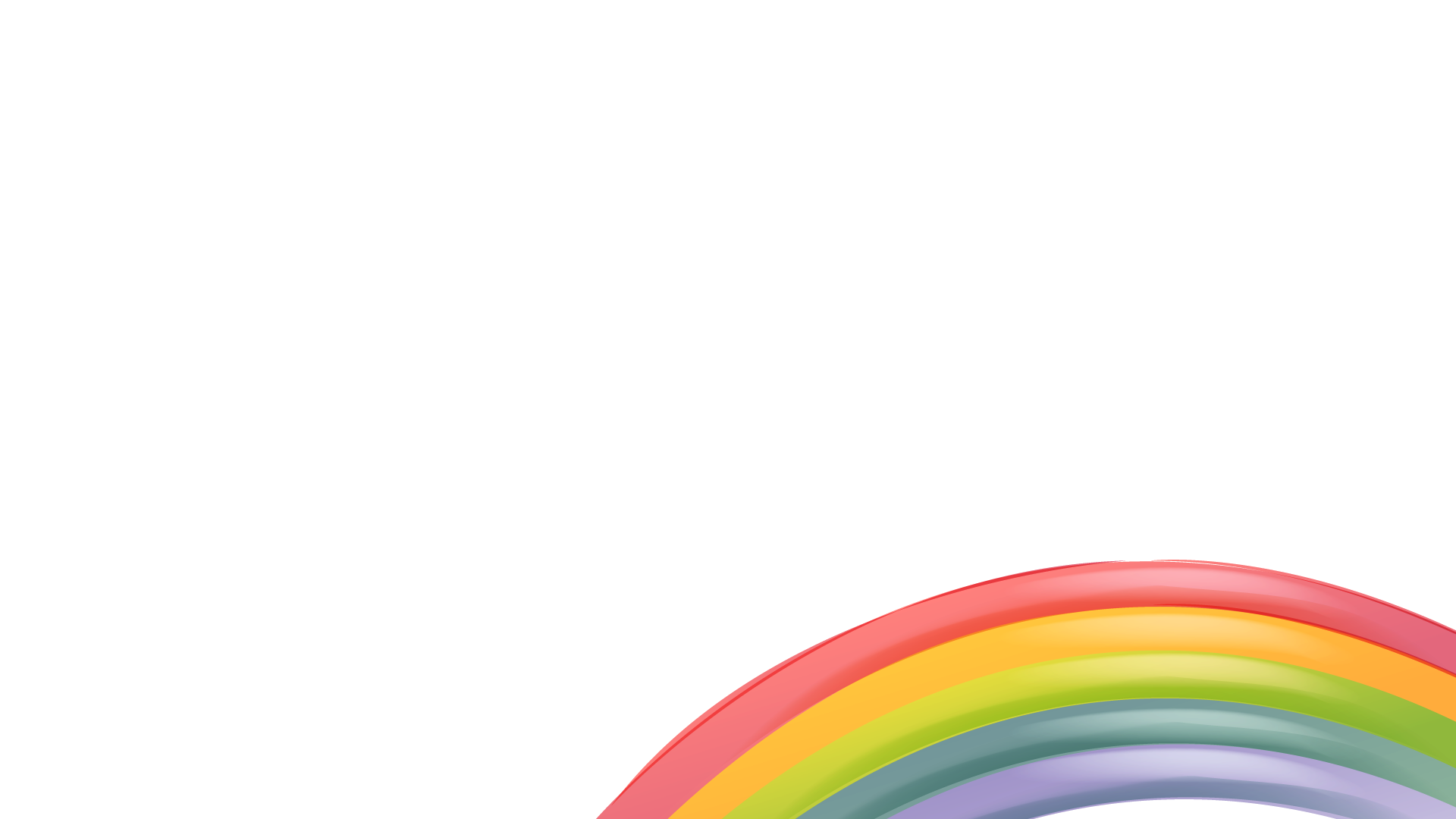 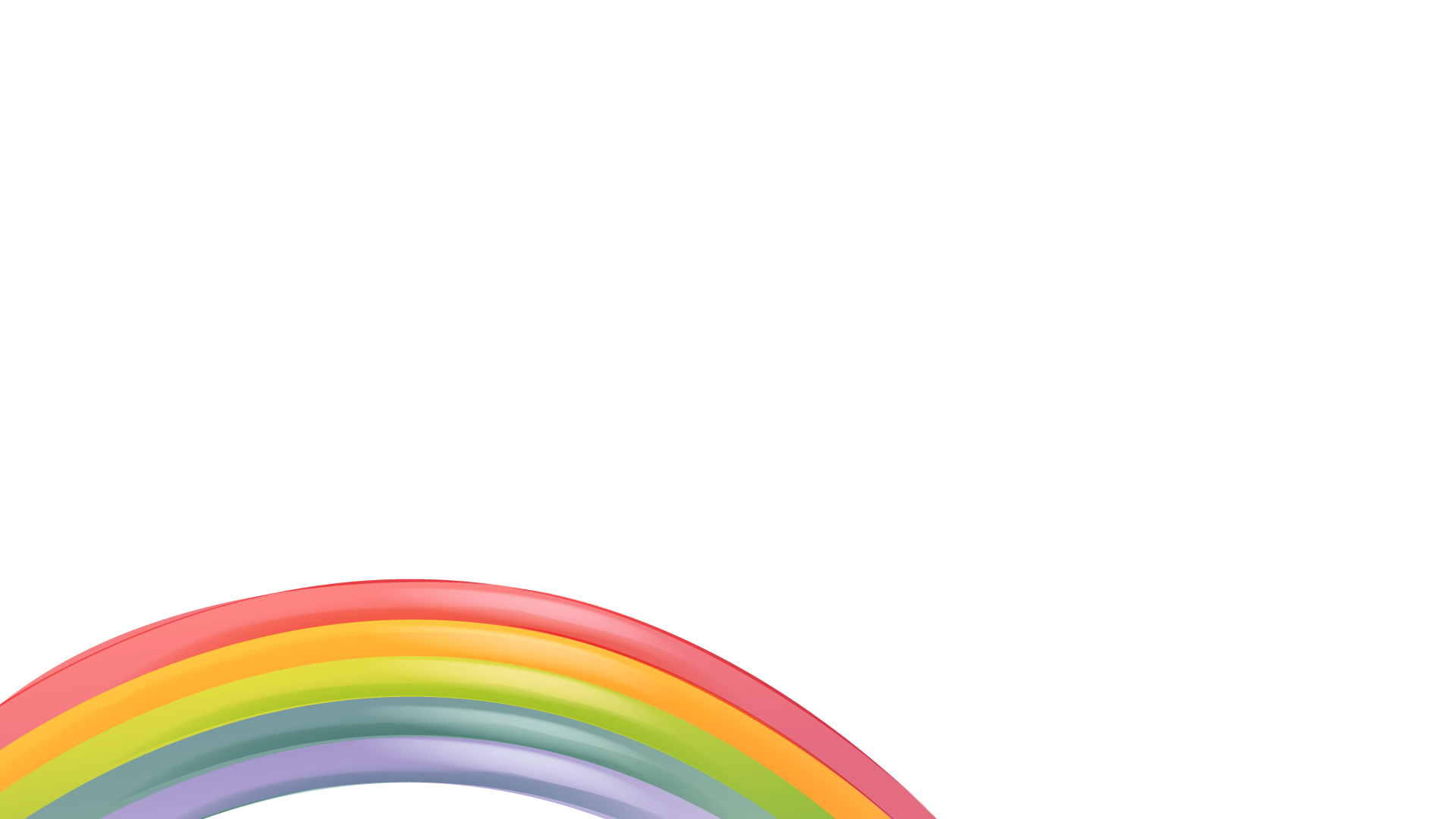 §äc
2
ph
qu
Phố
quª
phµ   phÝ   phë
qu¹  quª  quÕ
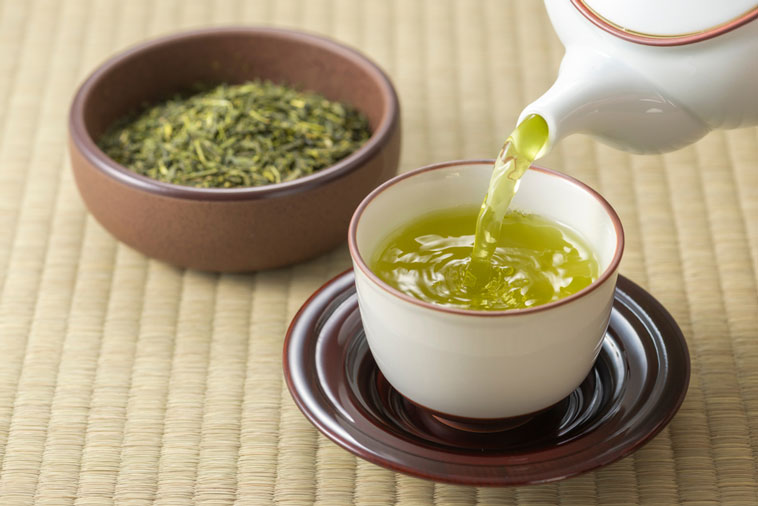 pha trµ
ph
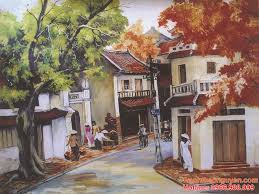 phè cæ­
ph
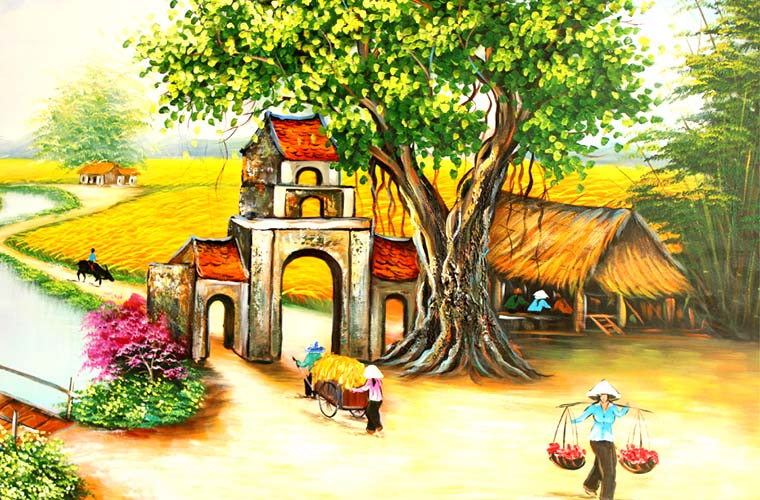 qu
quª nhµ
qu¶ khÕ
qu
pha trµ       phè cæ­
quª nhµ    qu¶ khÕ
§äc
2
ph                       qu
phè
quª
phµ      phÝ      phë      qu¹     quª      quÕ
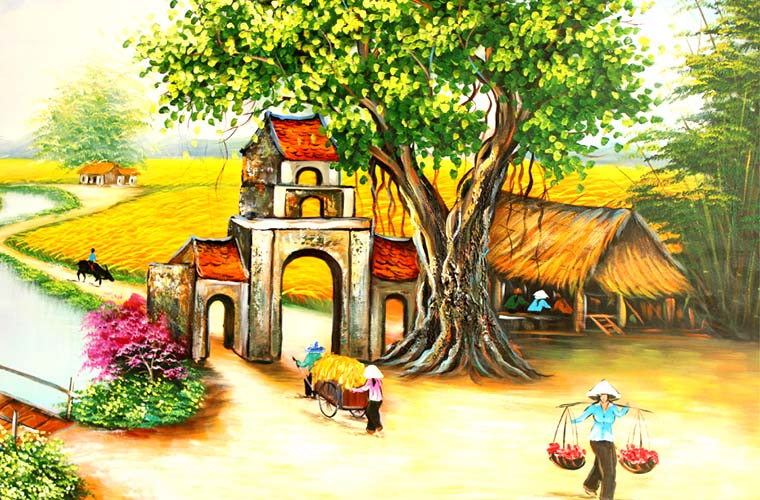 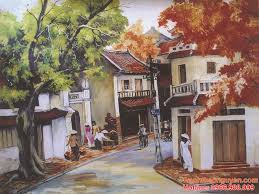 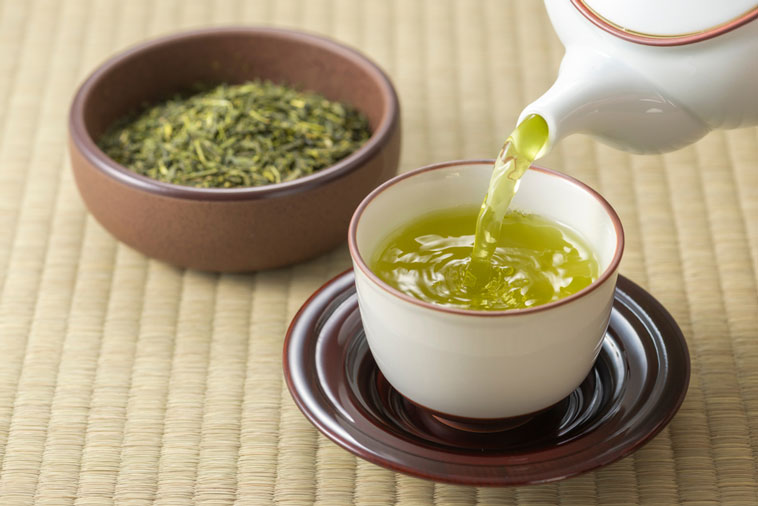 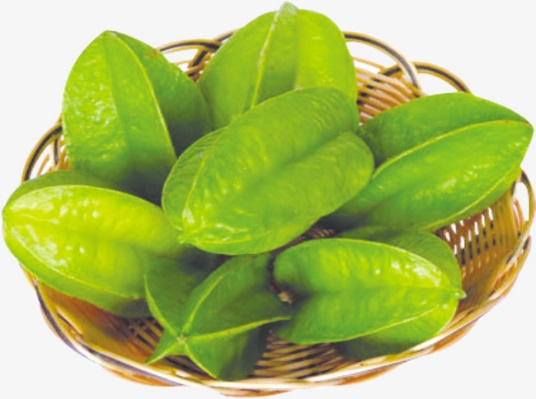 pha trµ       phè cæ­      quª nhµ      qu¶ khÕ
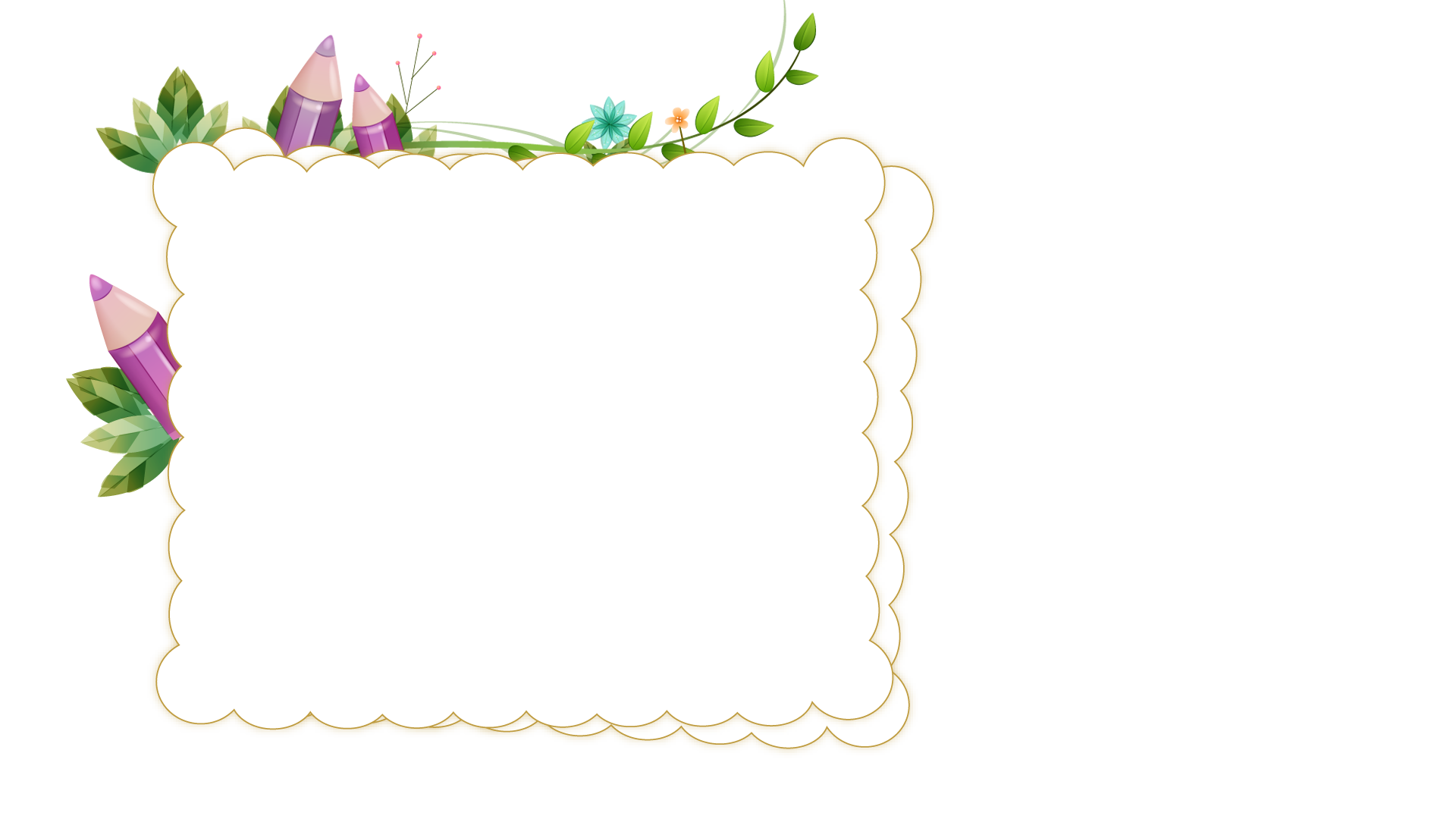 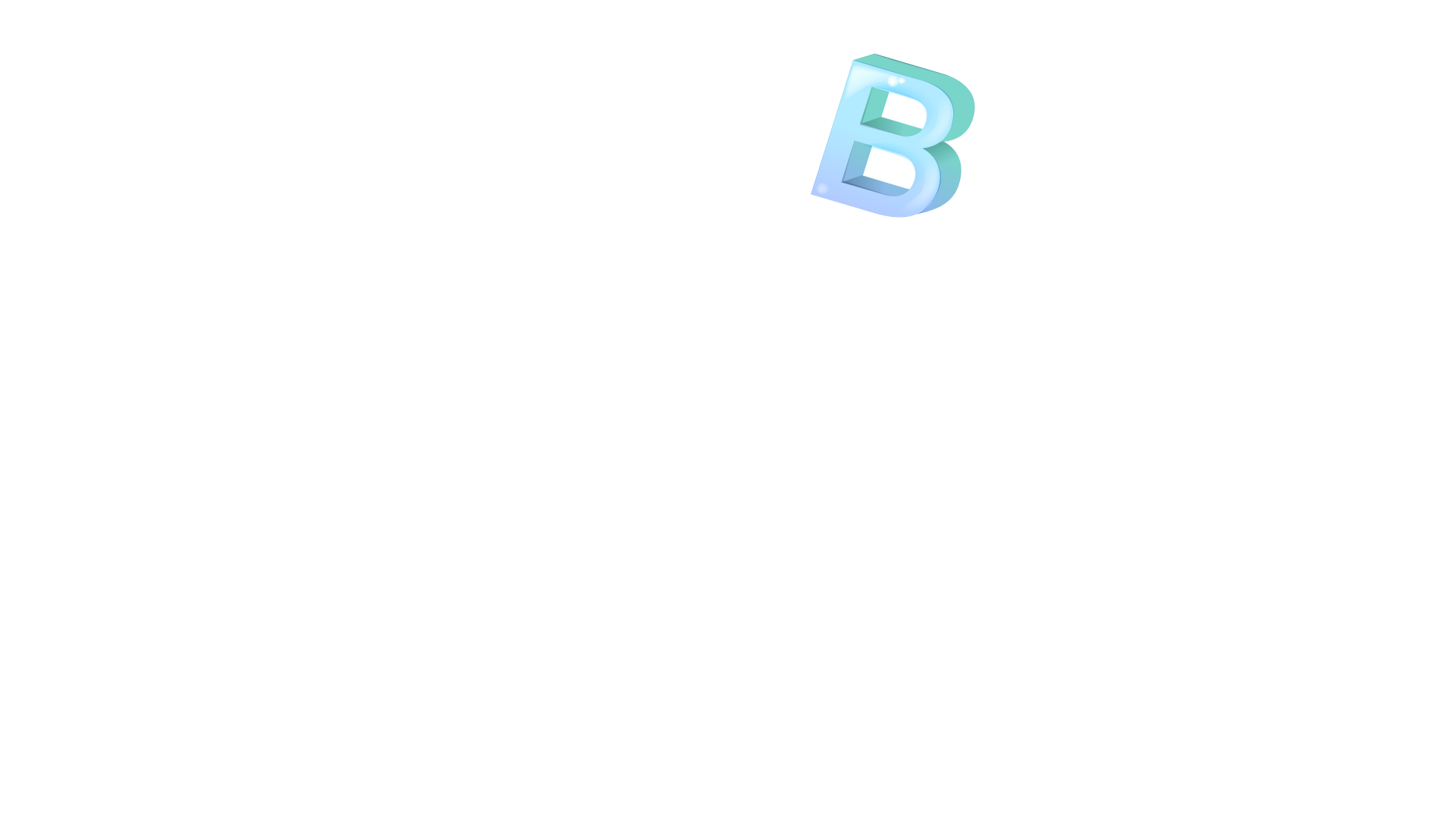 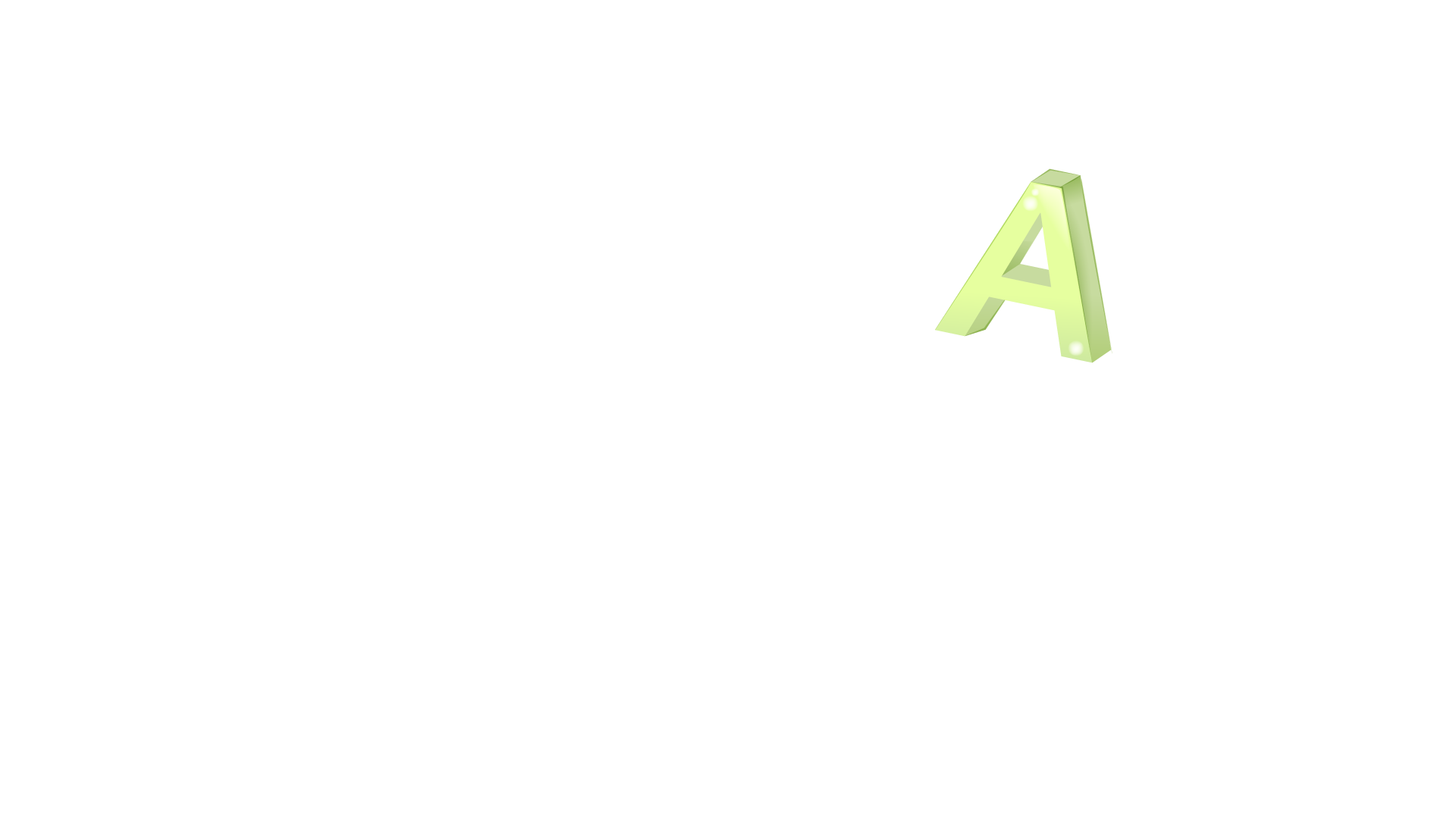 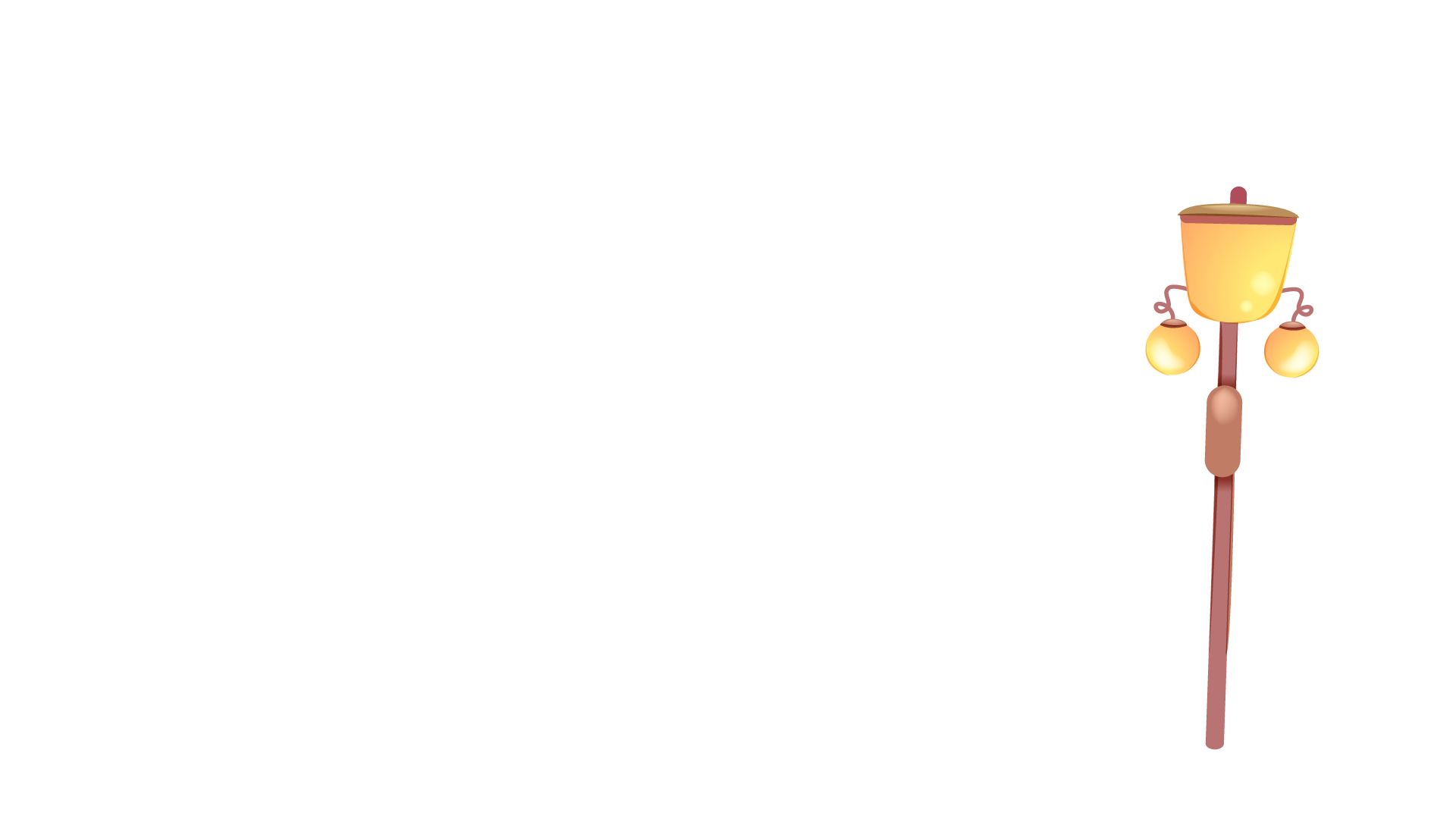 LUYÖN VIÕT
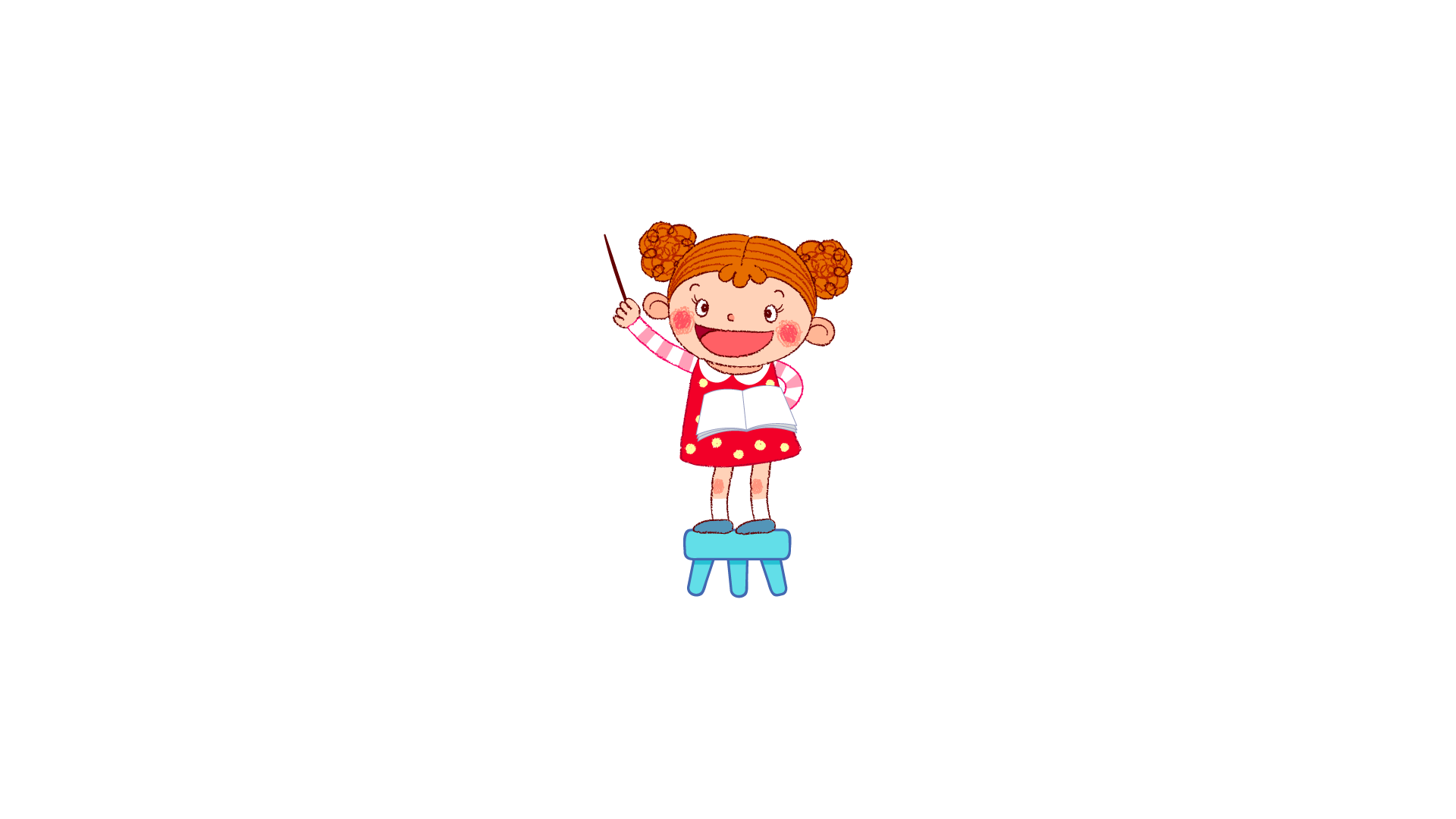 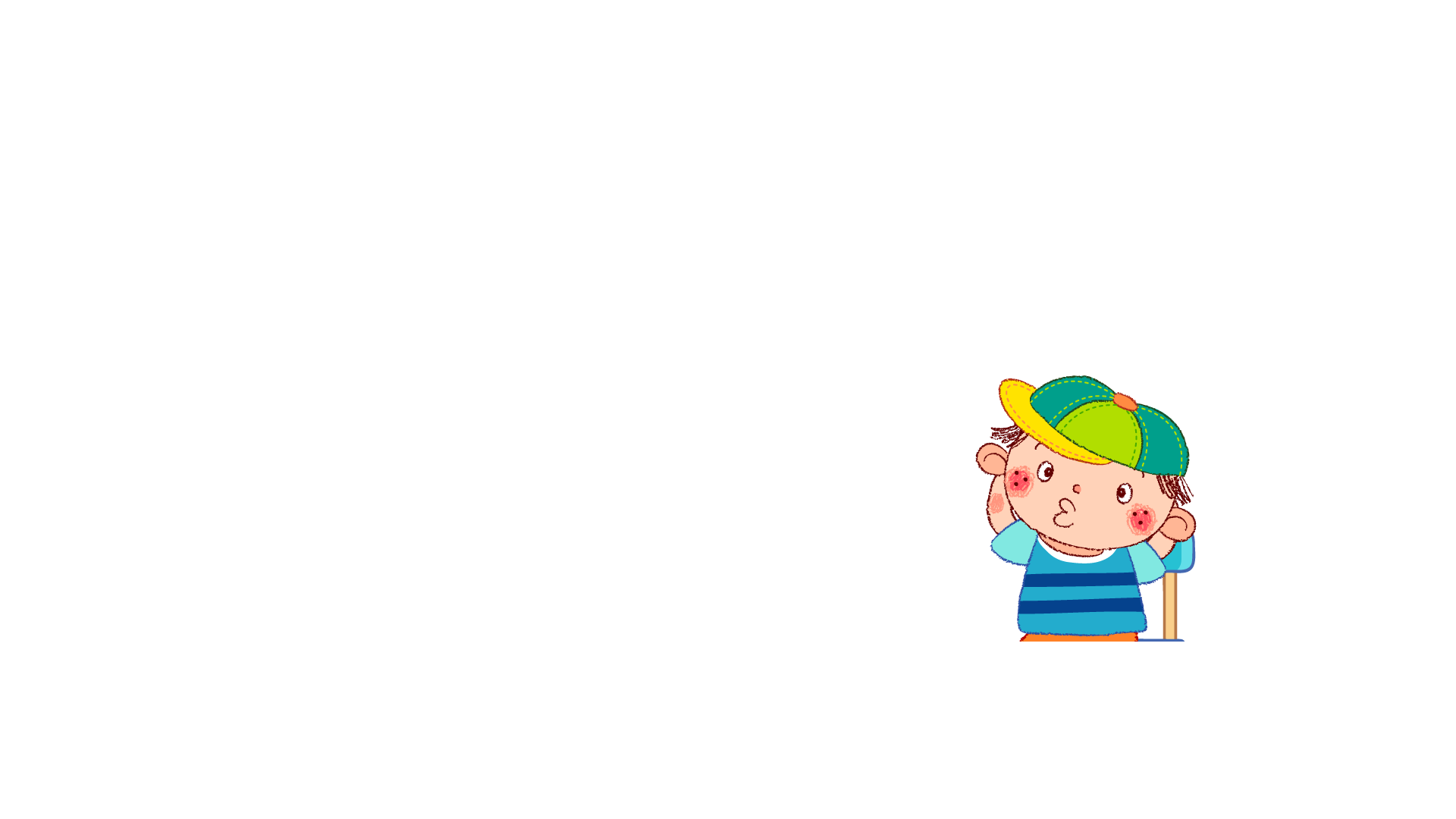 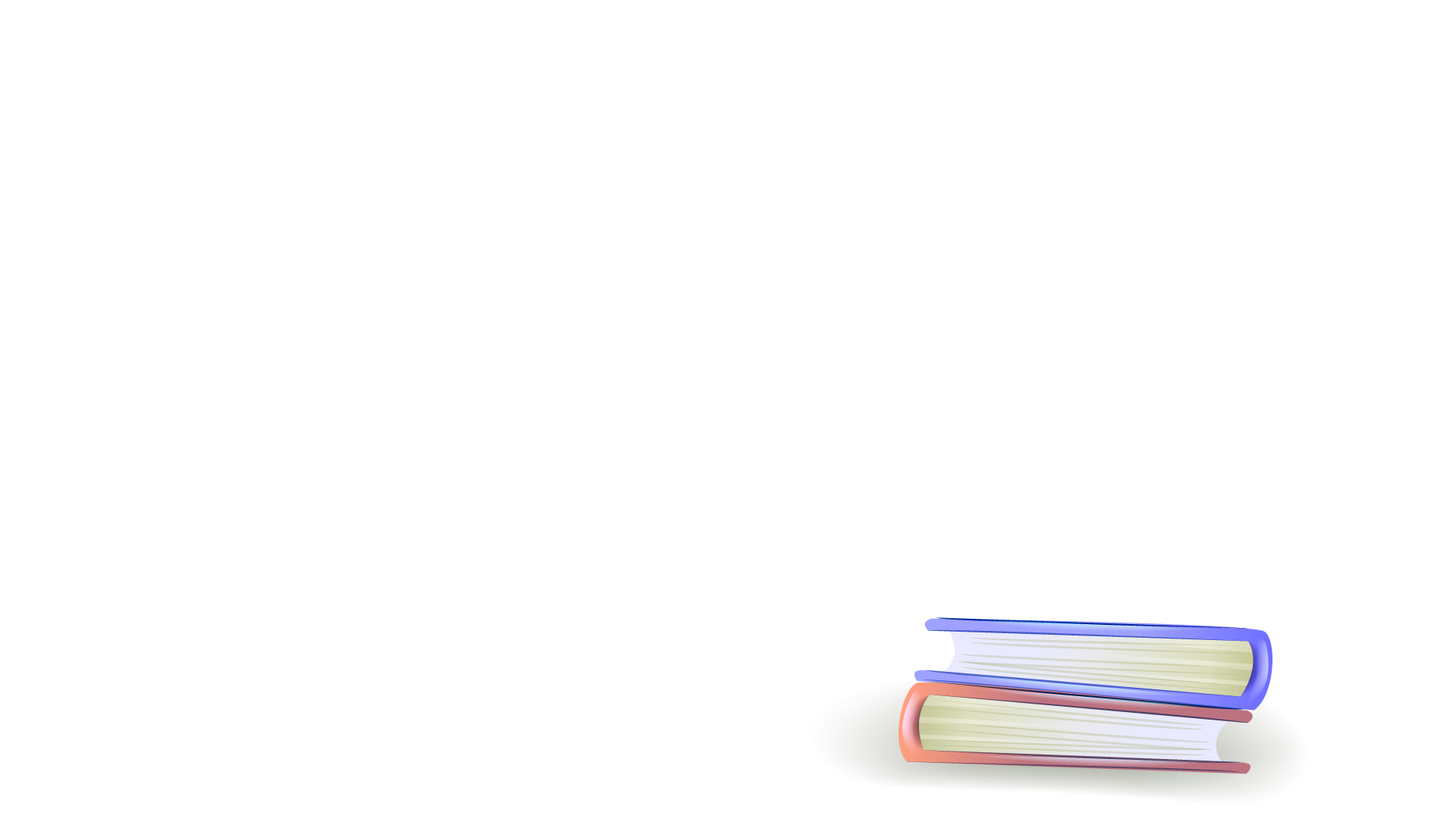 3
ViÕt
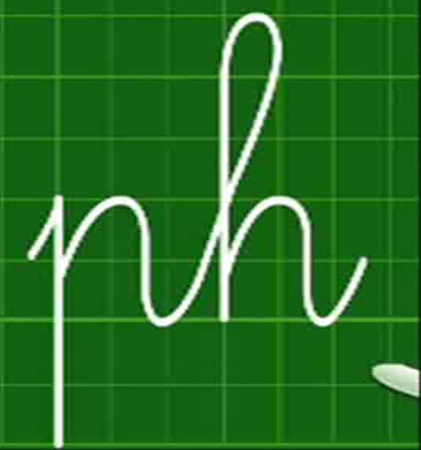 3
ViÕt
3
ViÕt
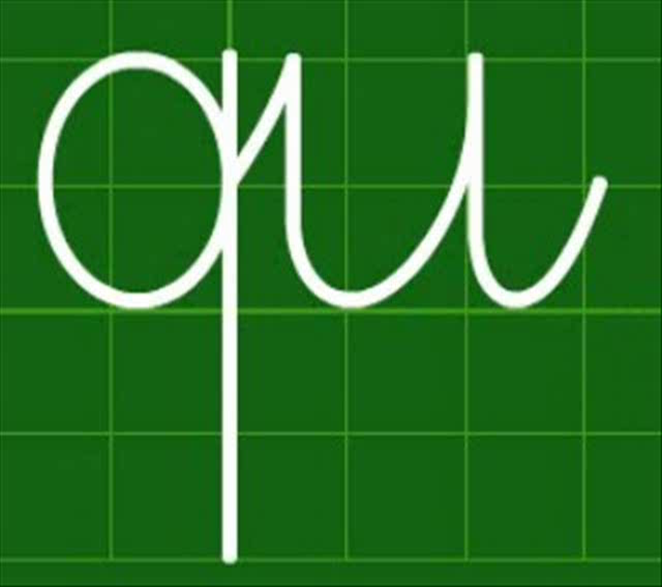 3
ViÕt
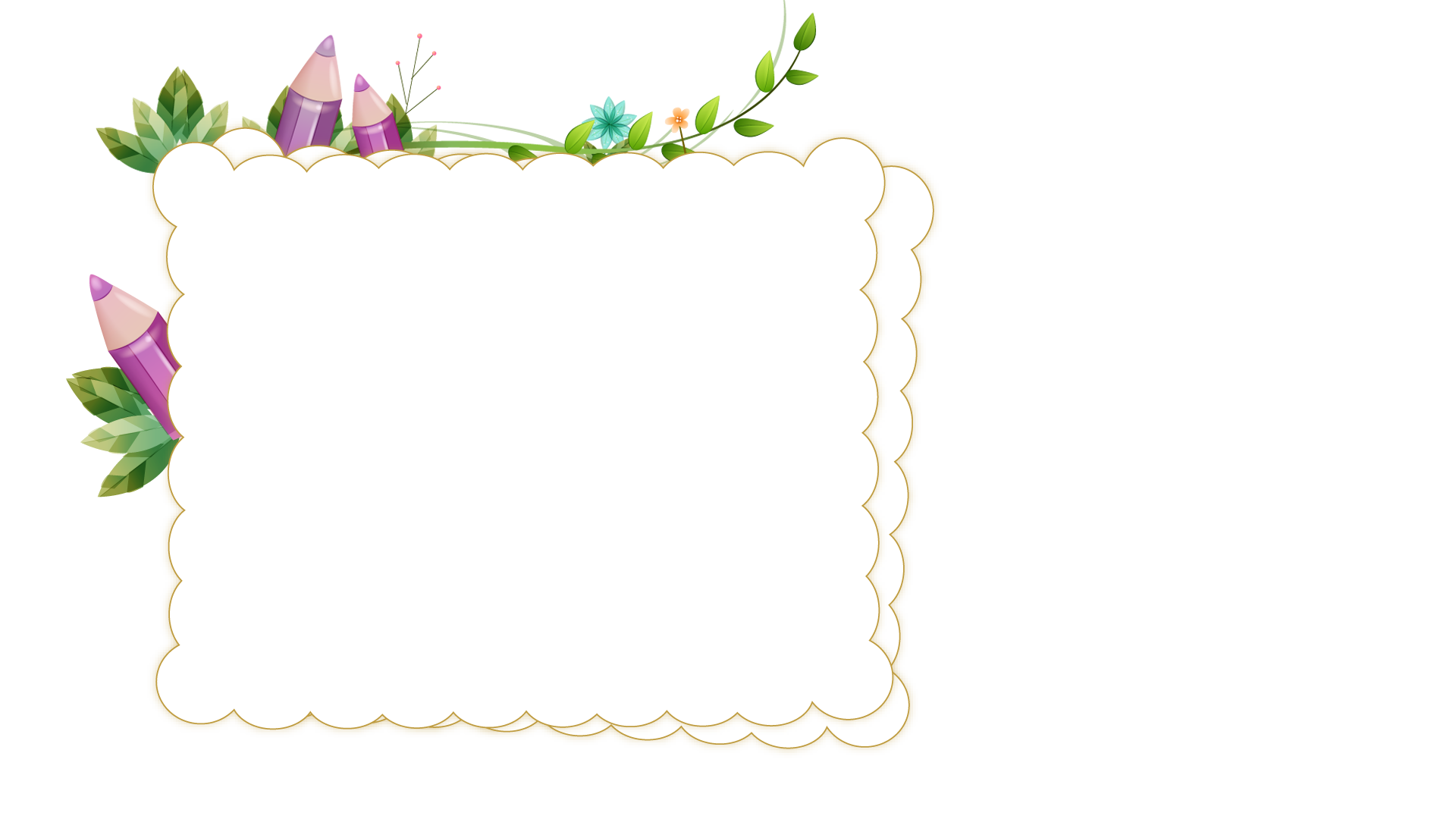 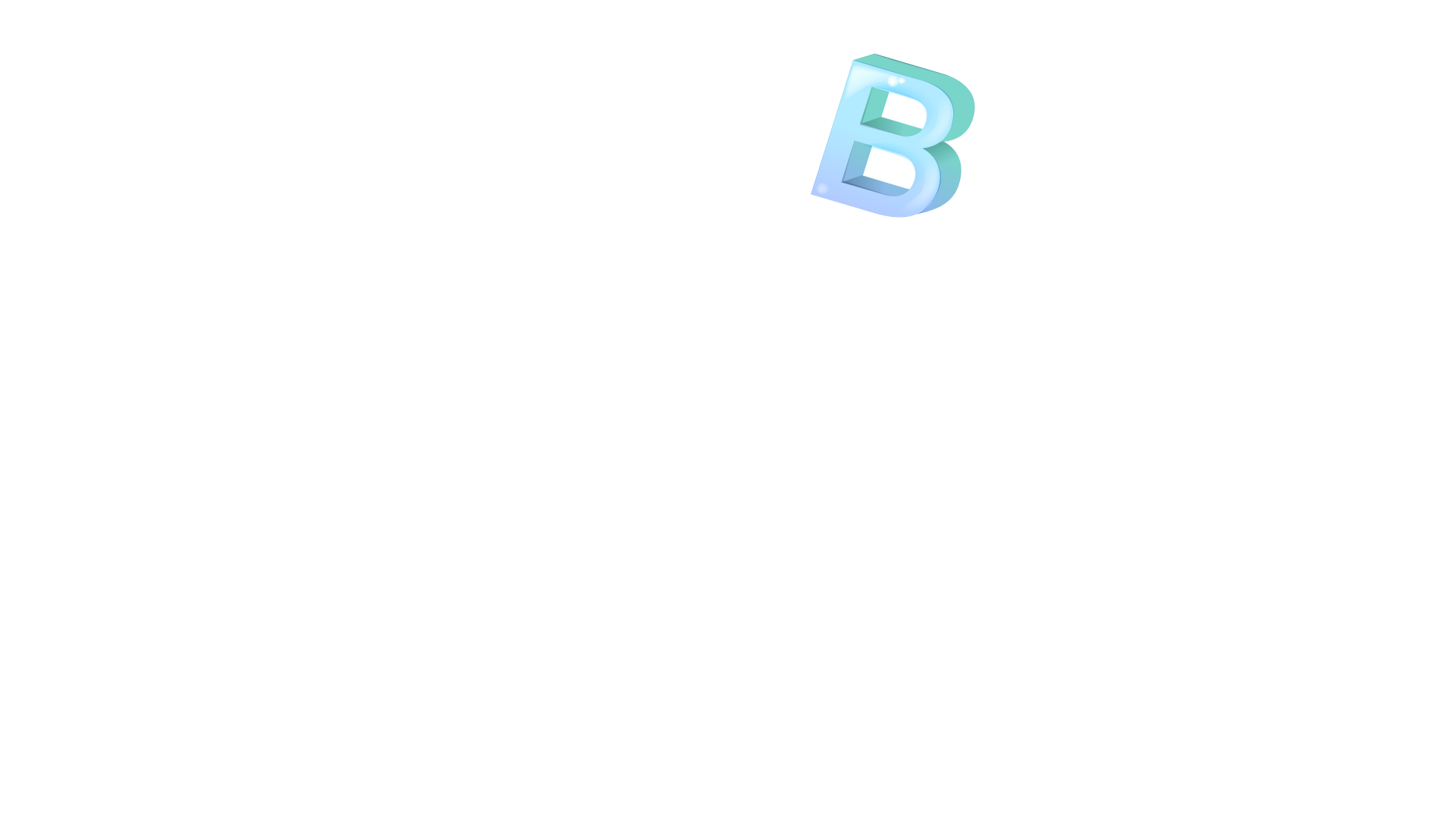 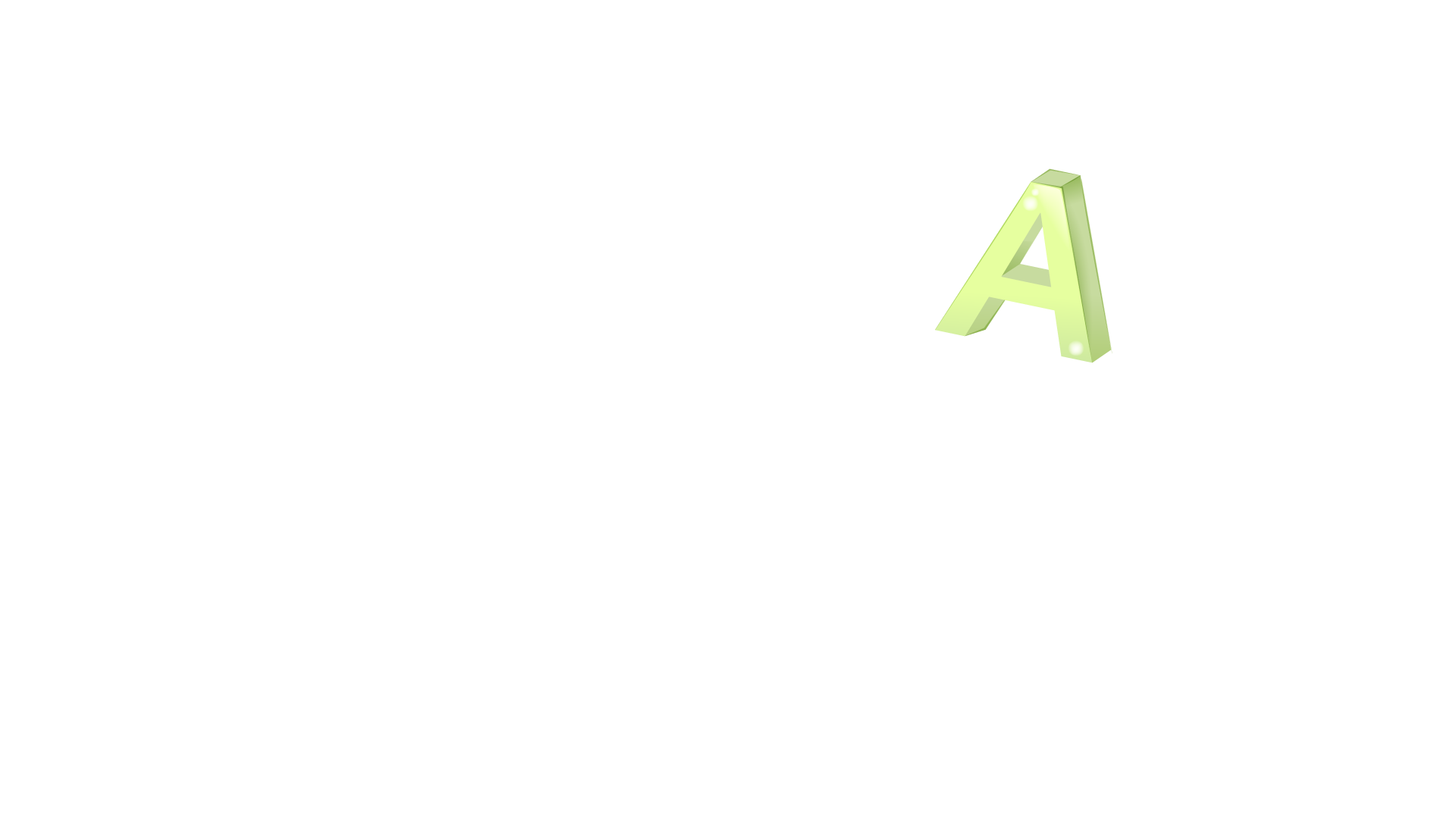 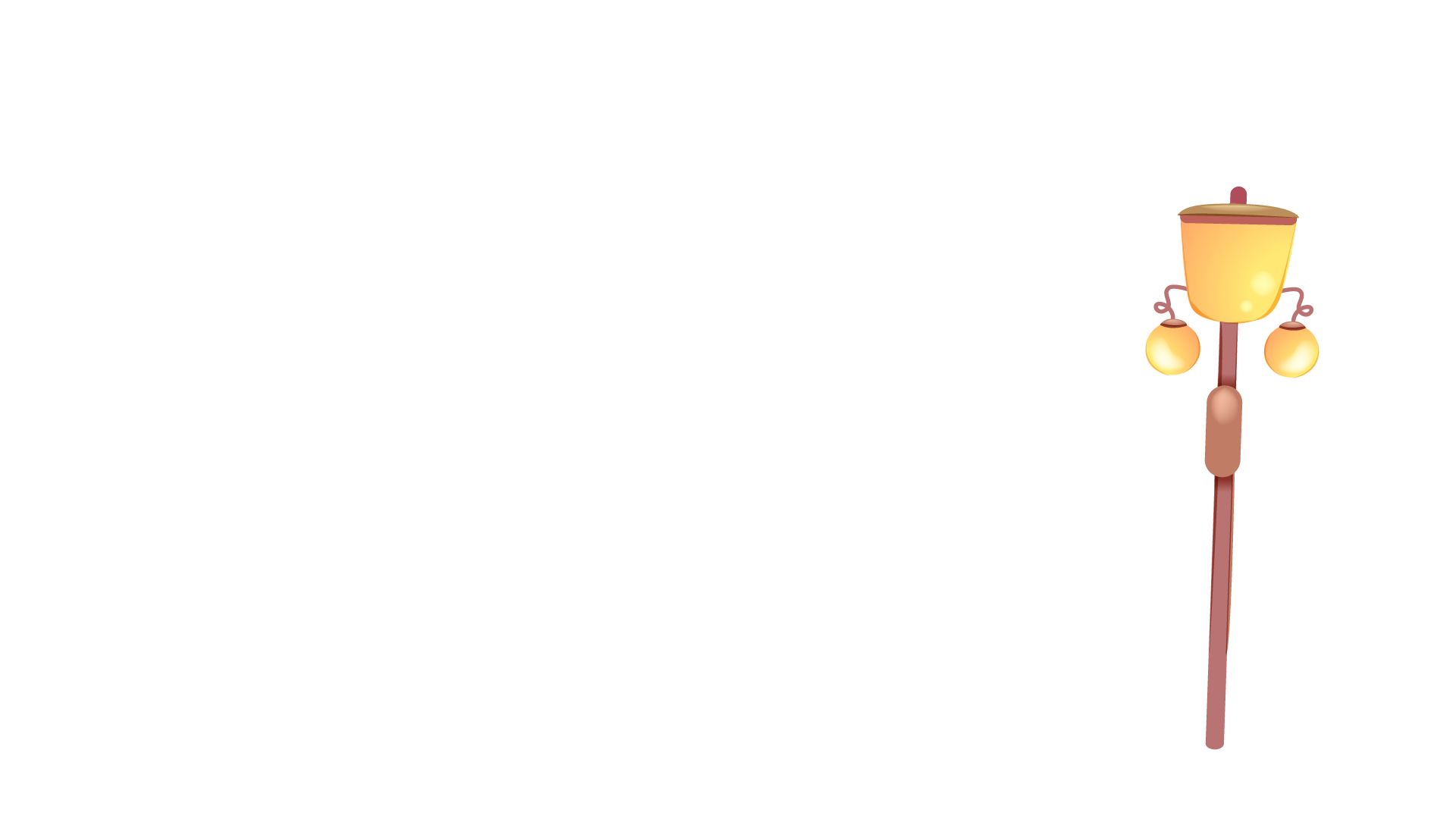 TIÕT 2
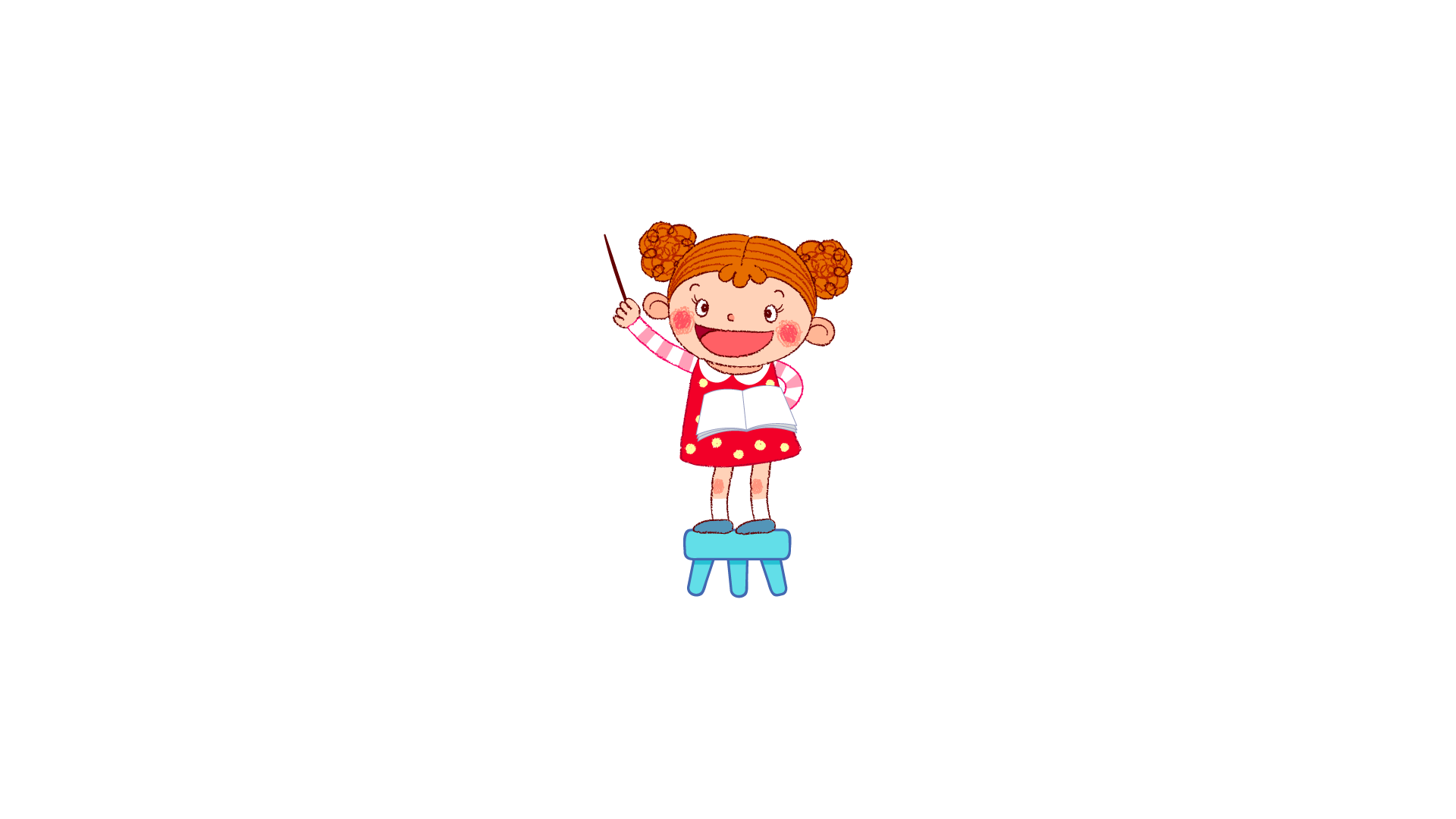 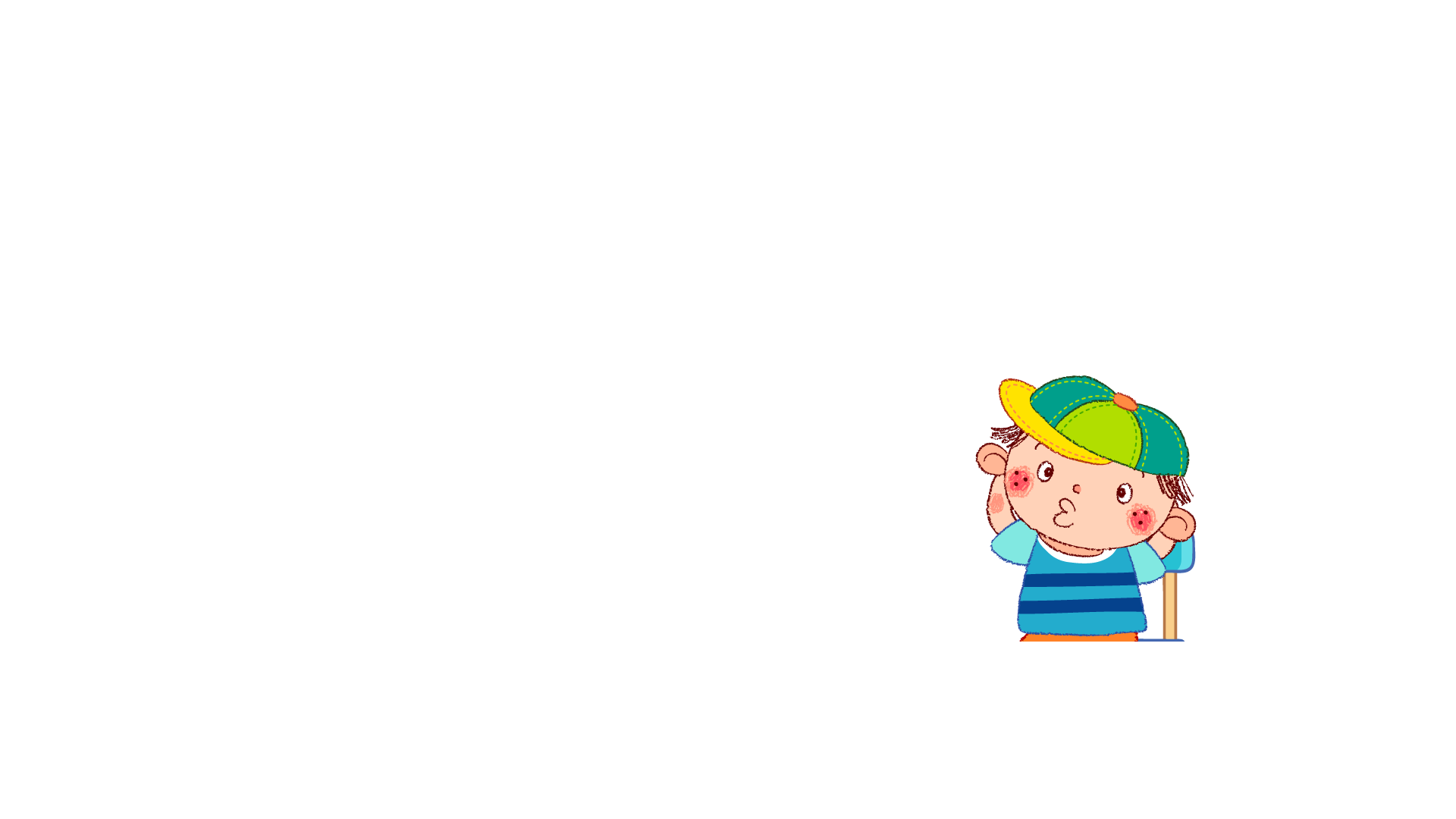 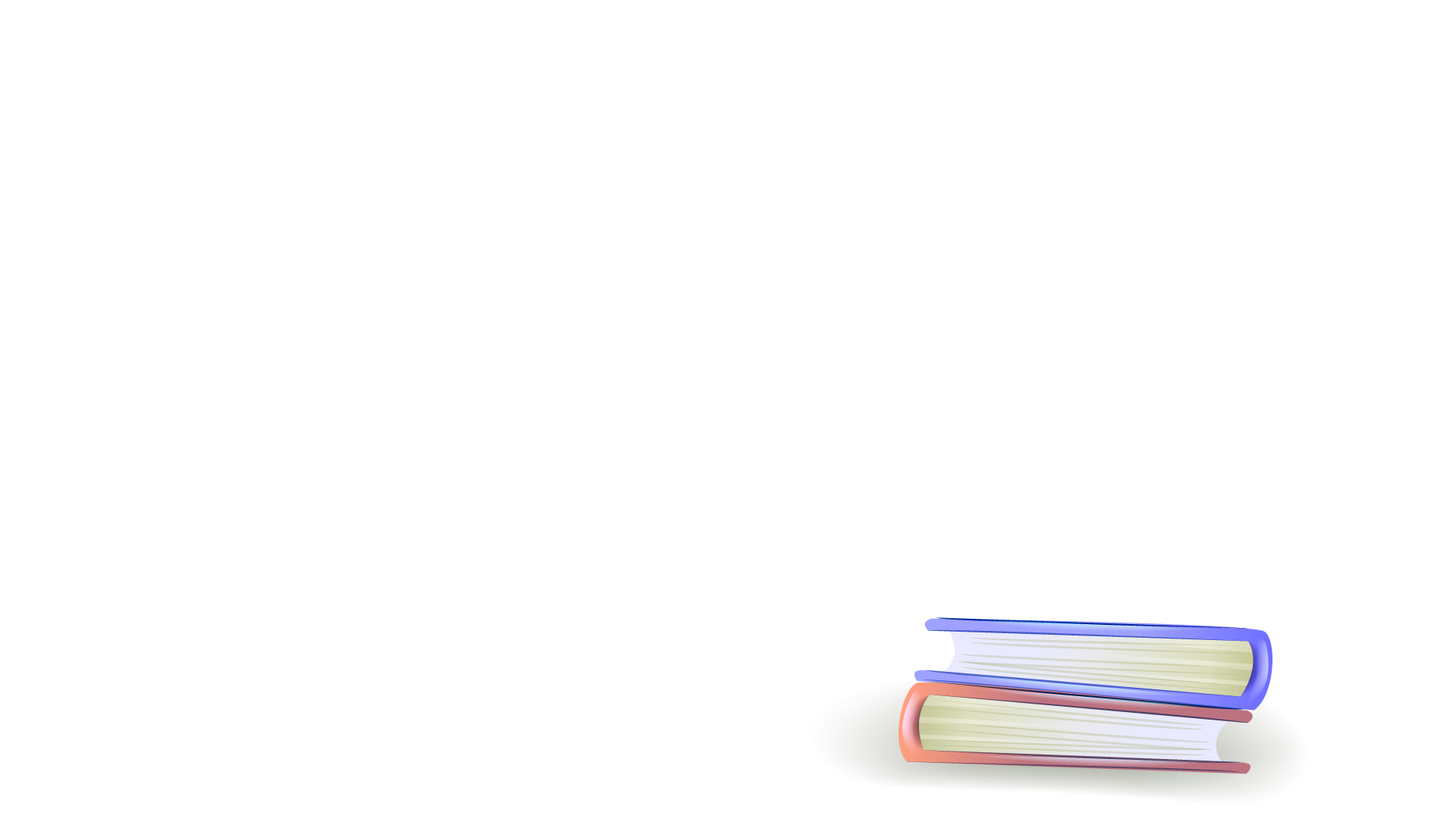 T« vµ viÕt
3
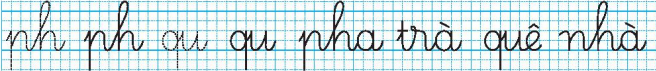 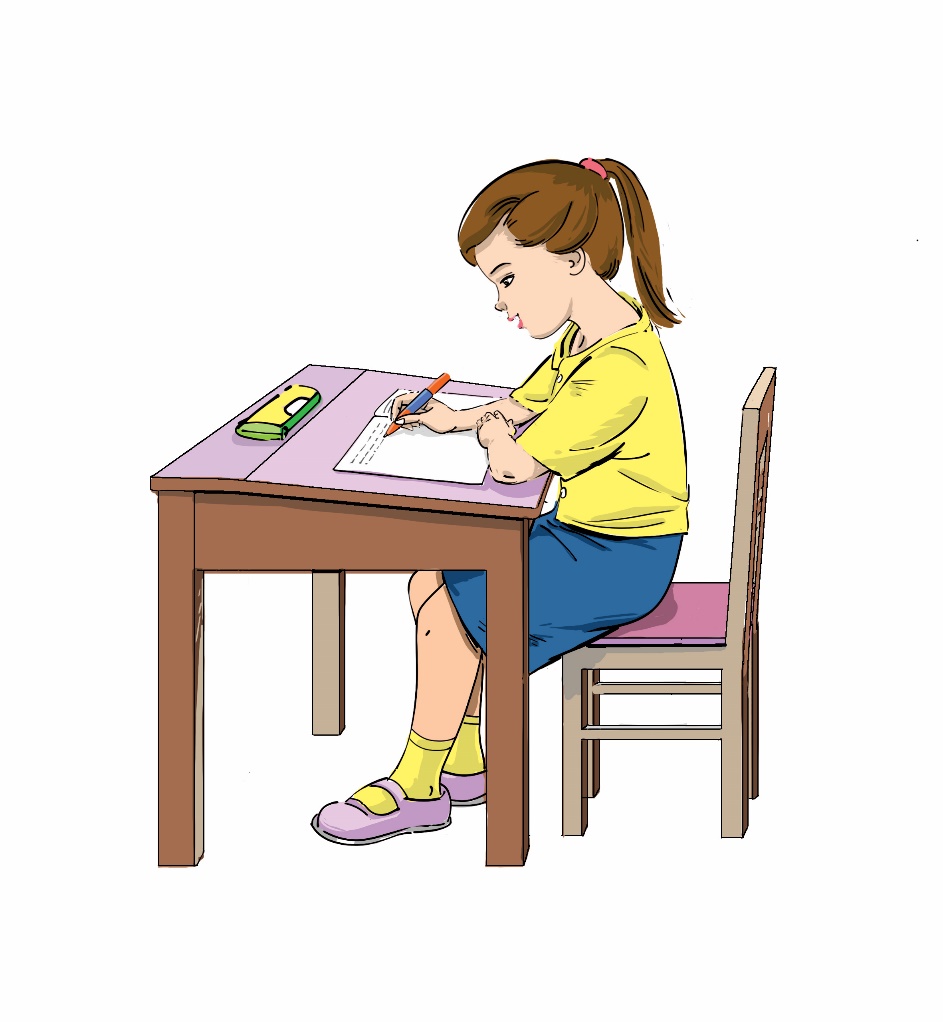 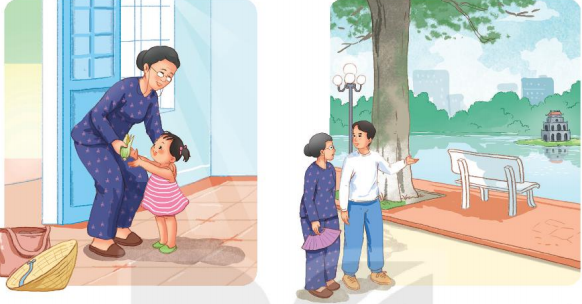 §äc
4
Bµ ra thñ ®«. Bµ cho bÐ quµ quª. Bè ®­ùa bµ ®i bê Hå, ®i phè cæ.
C¶m ¬n
Nãi
5
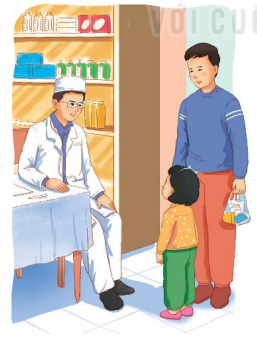 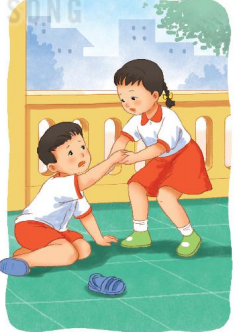 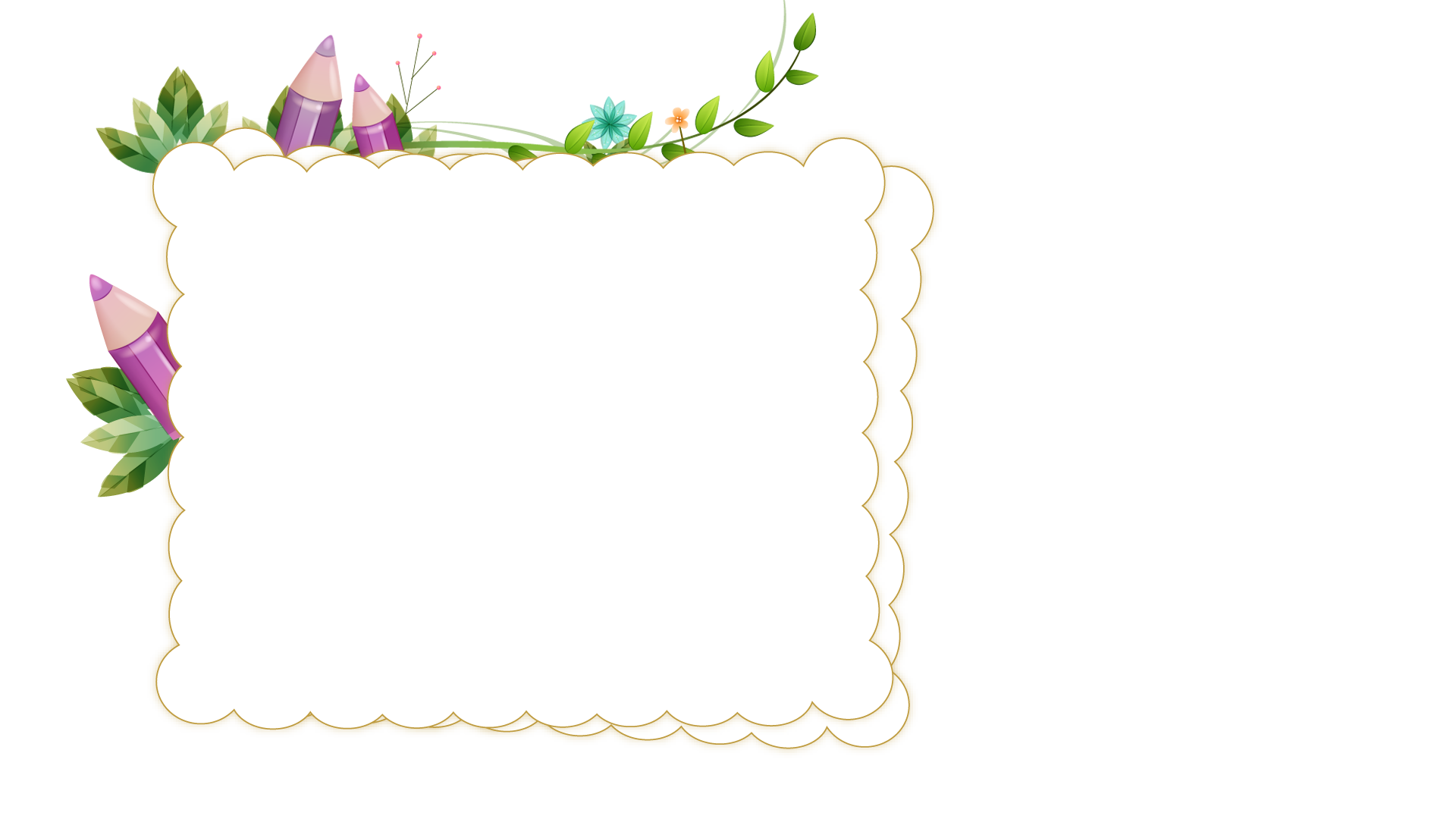 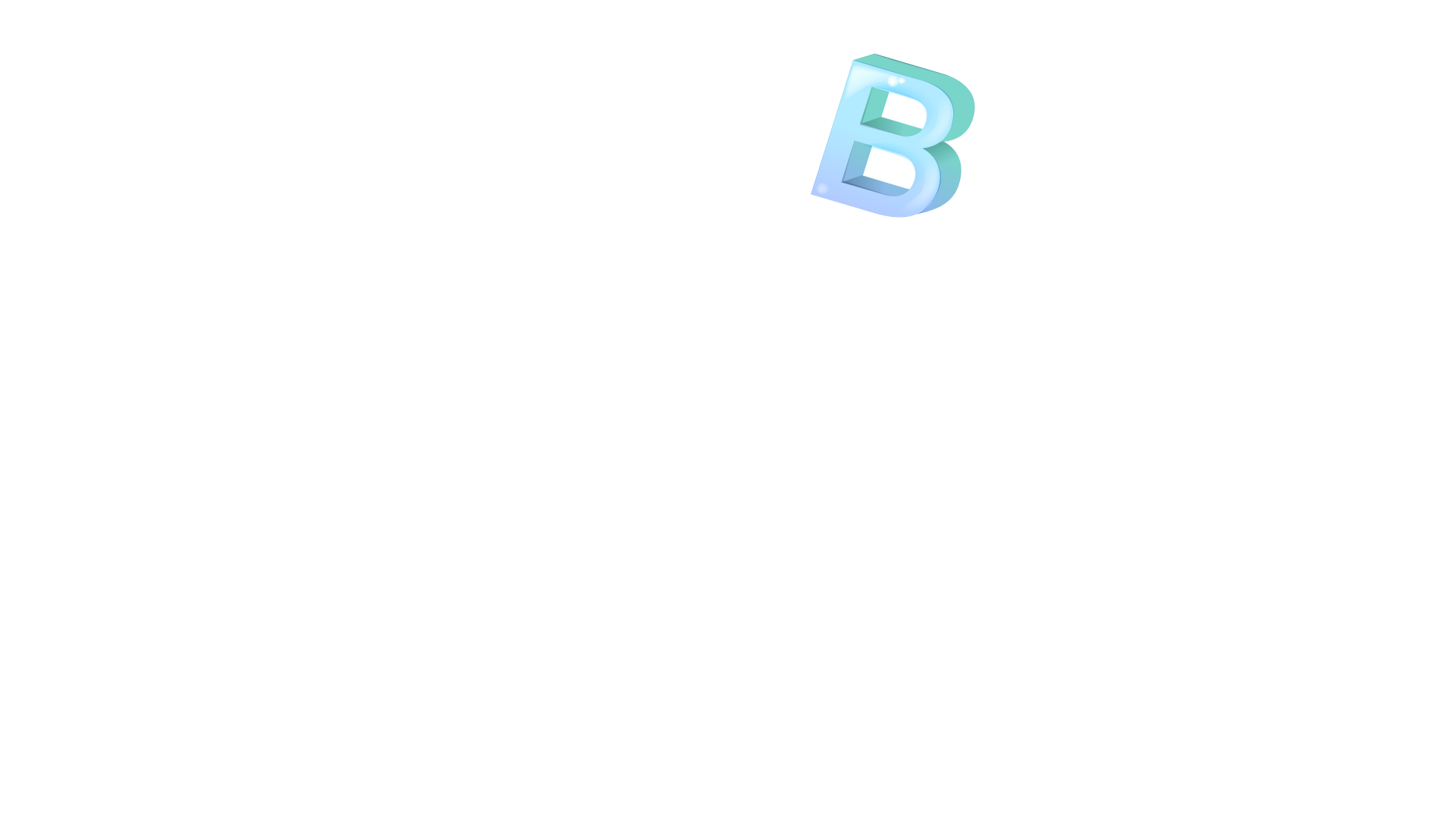 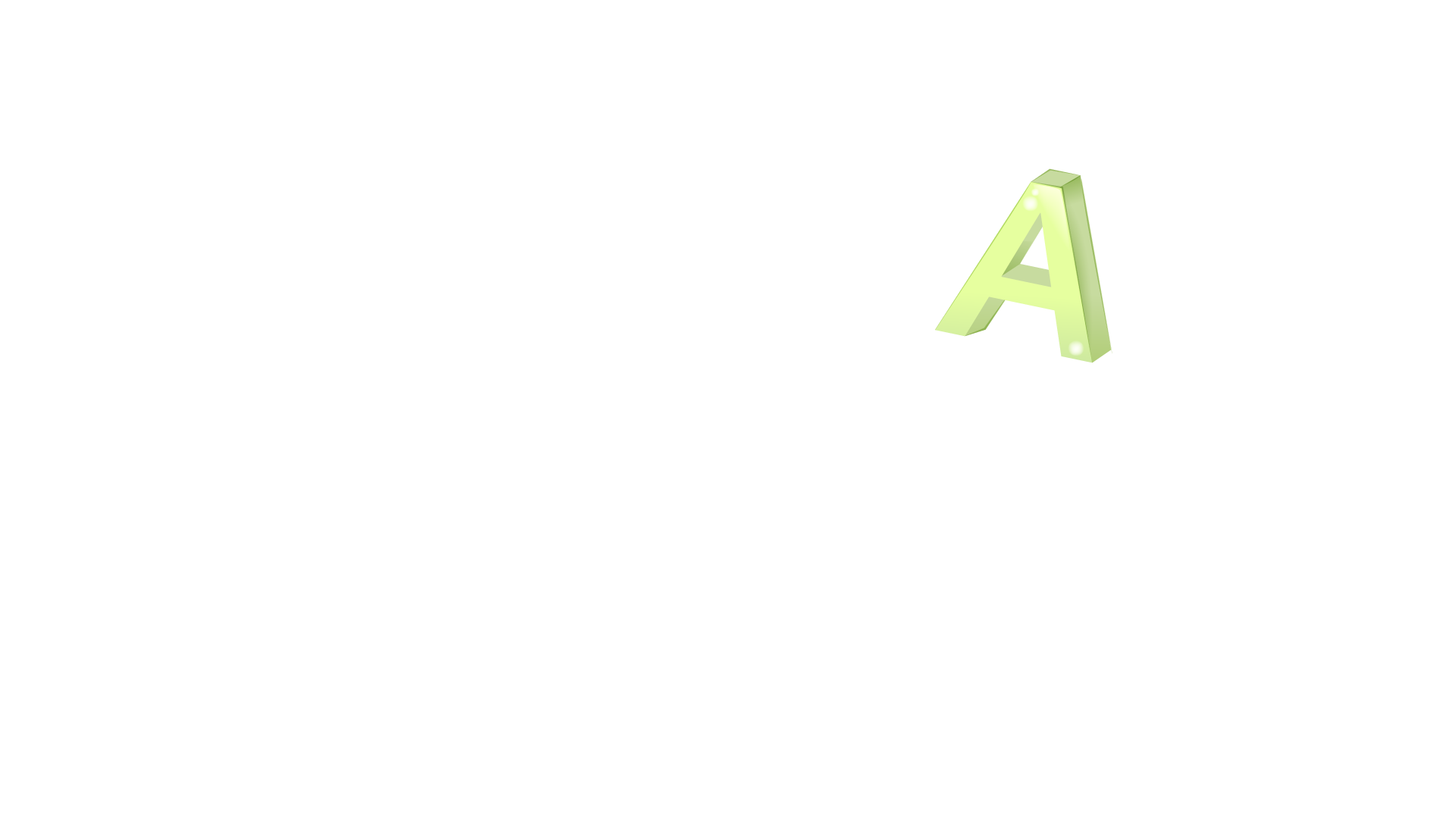 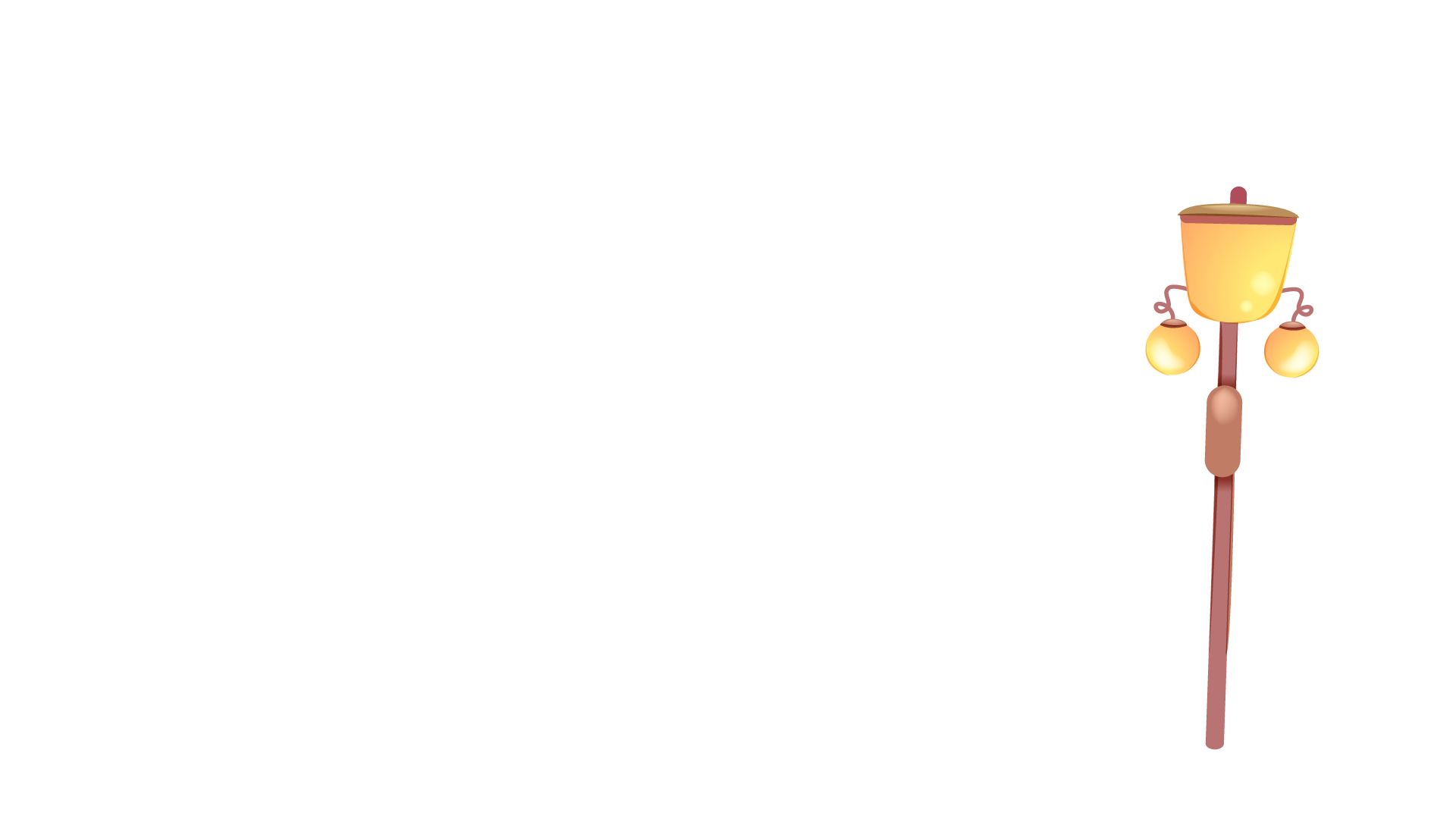 DÆN Dß
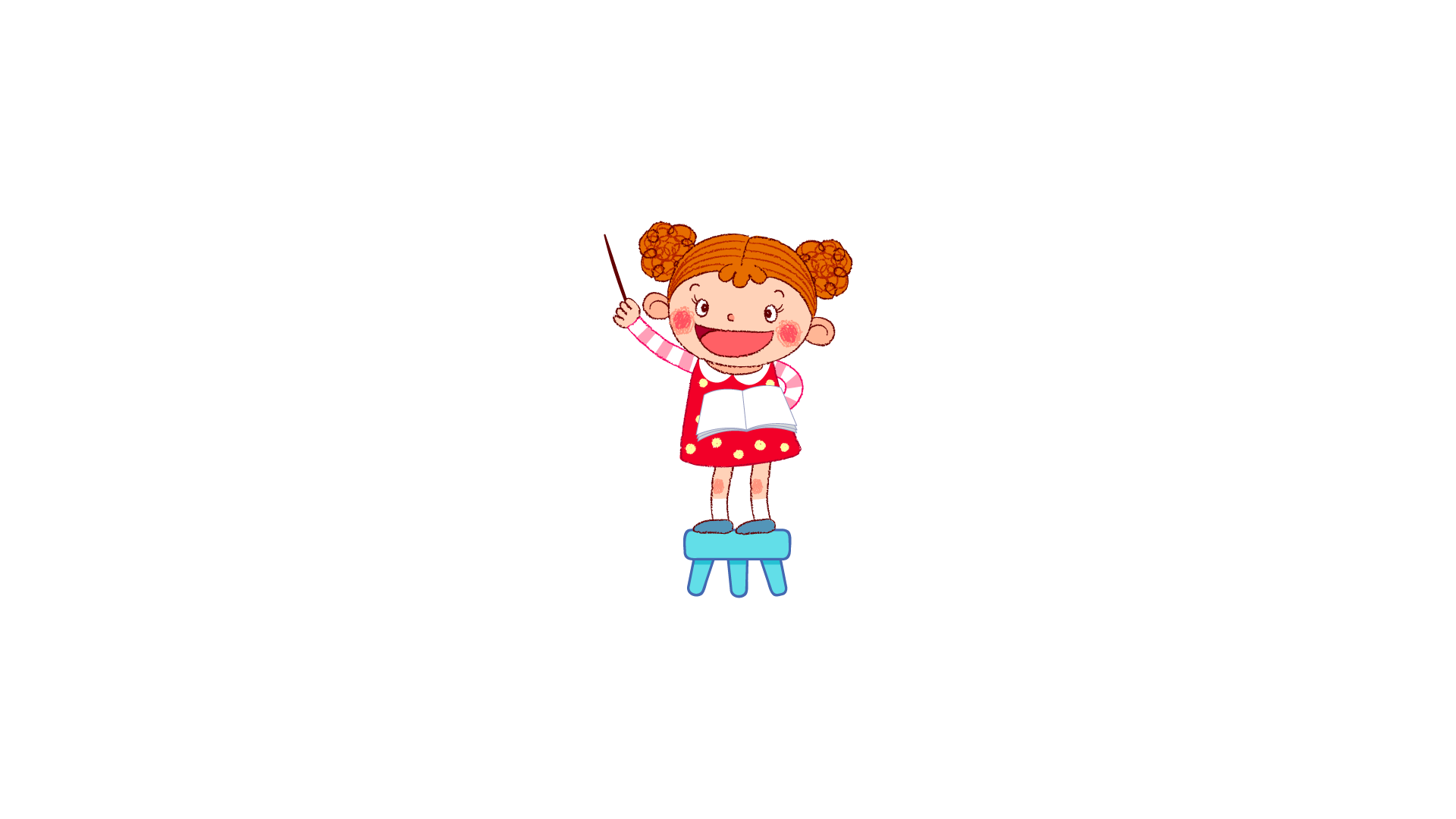 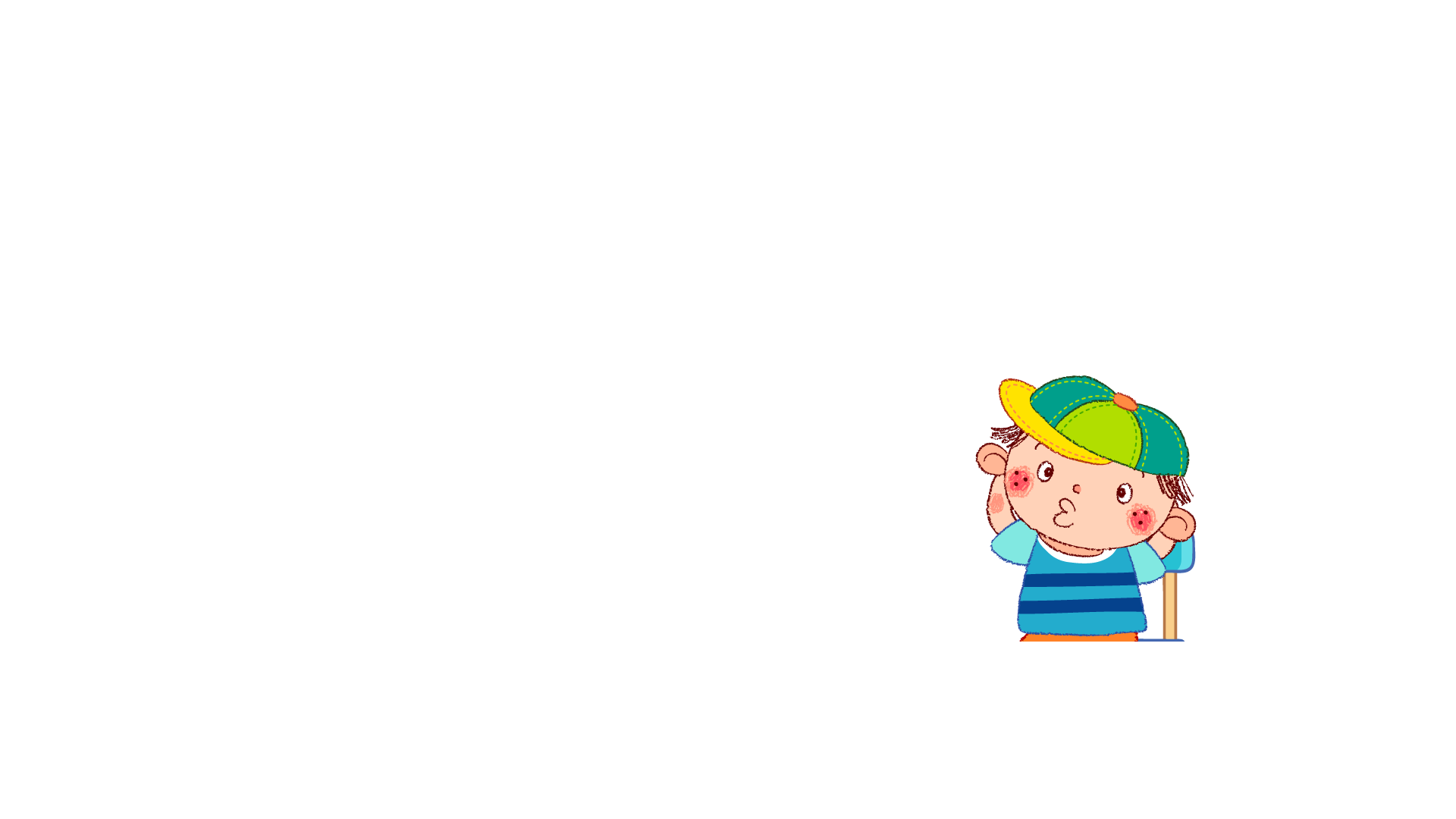 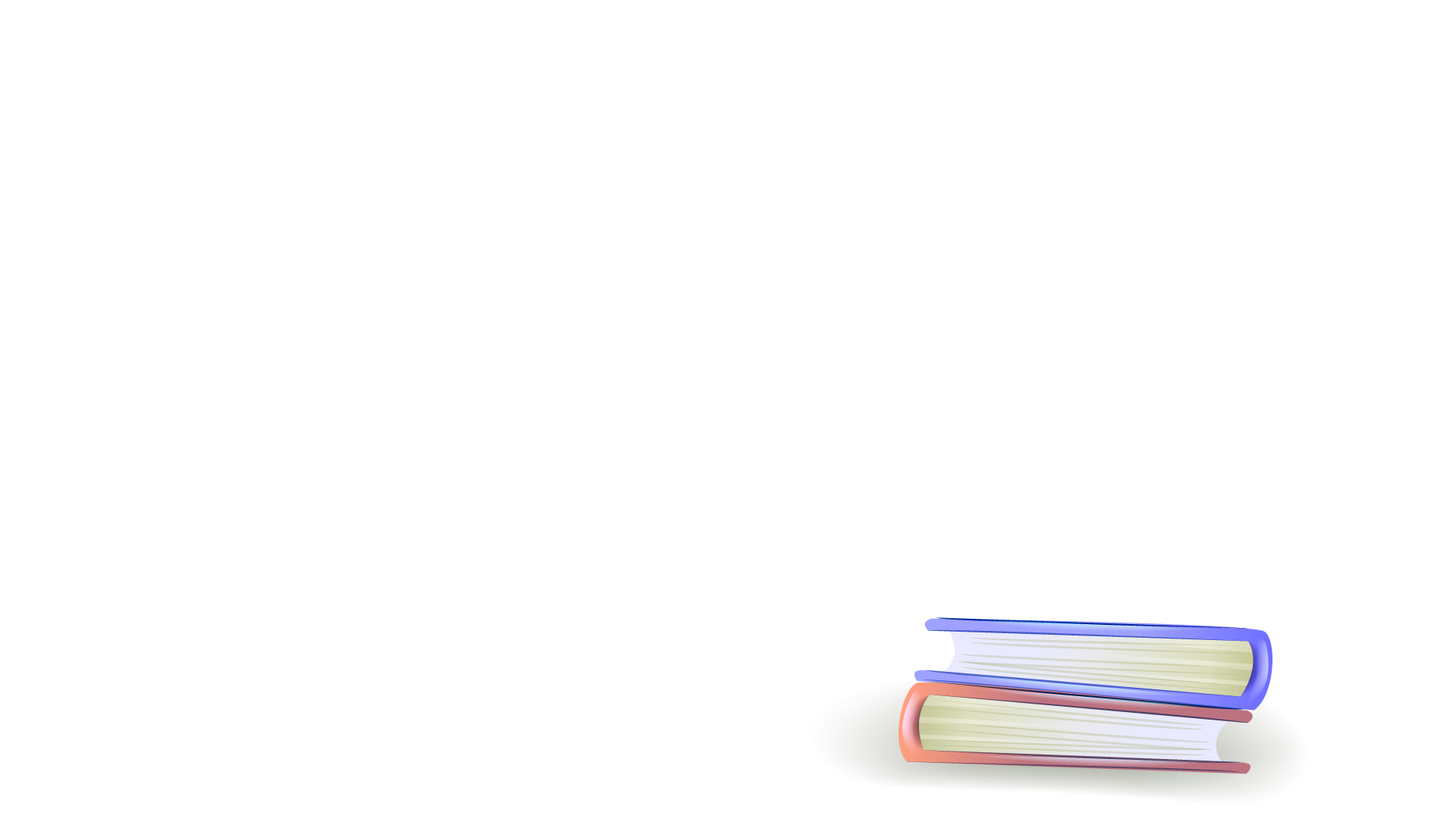